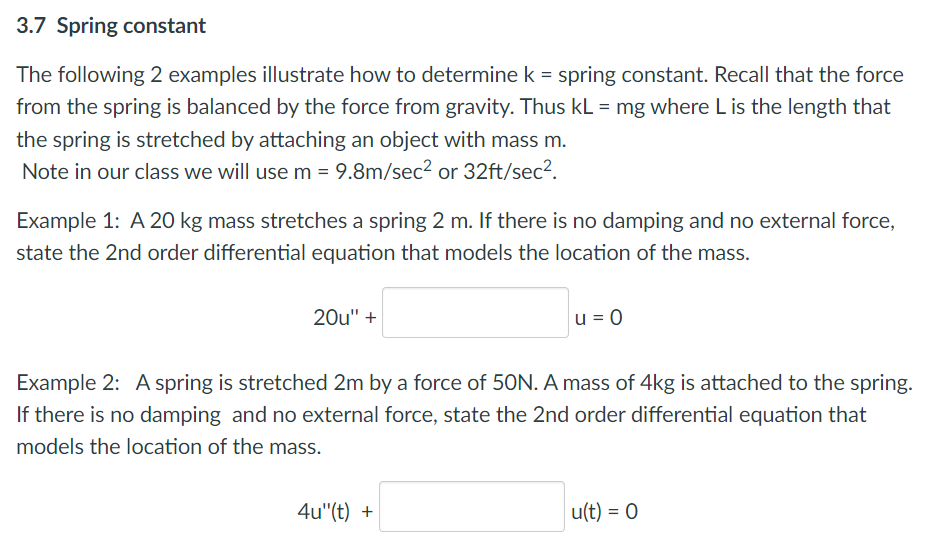 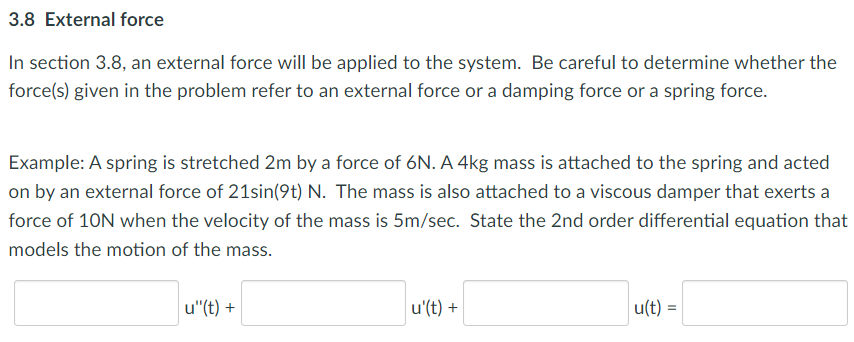 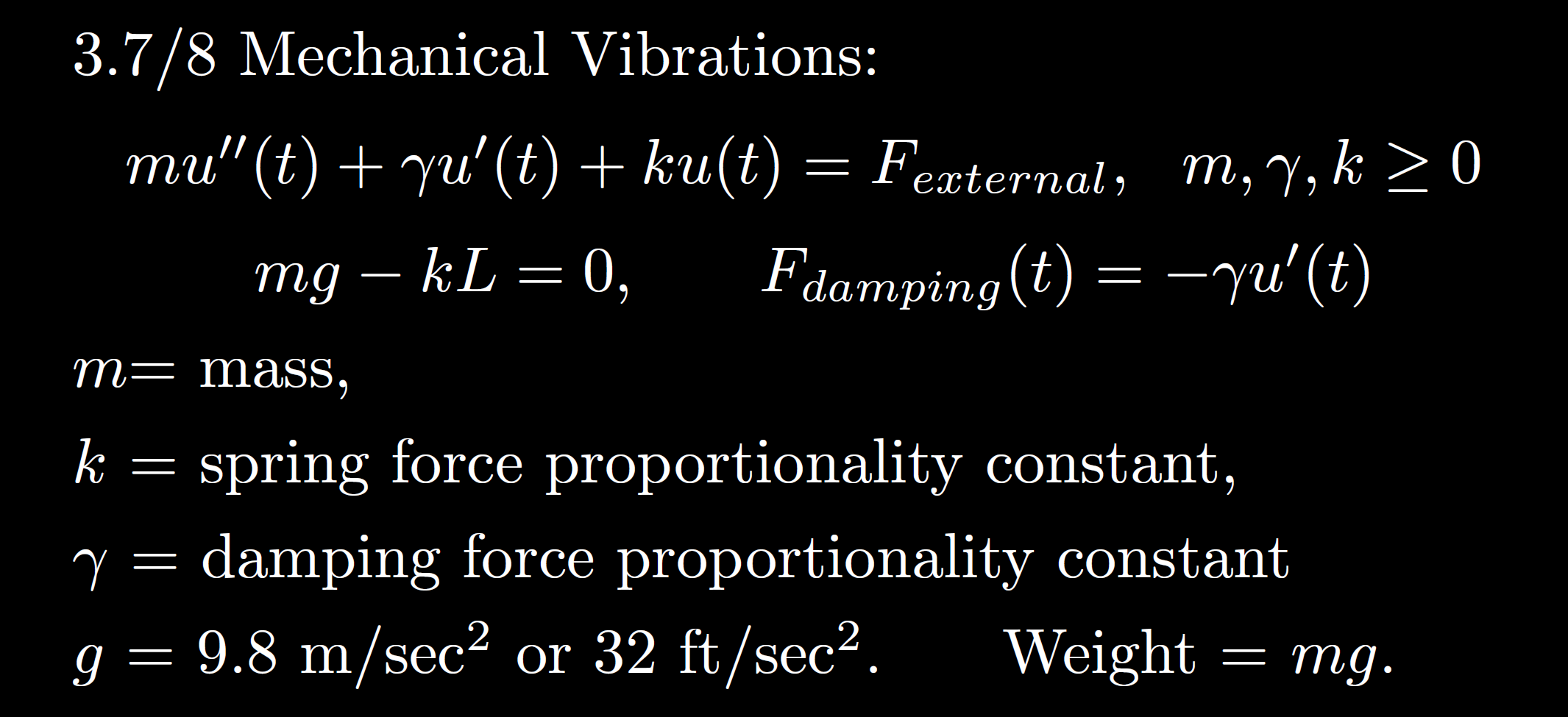 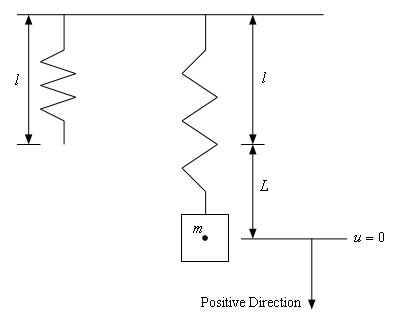 https://tutorial.math.lamar.edu/Classes/DE/Vibrations.aspx
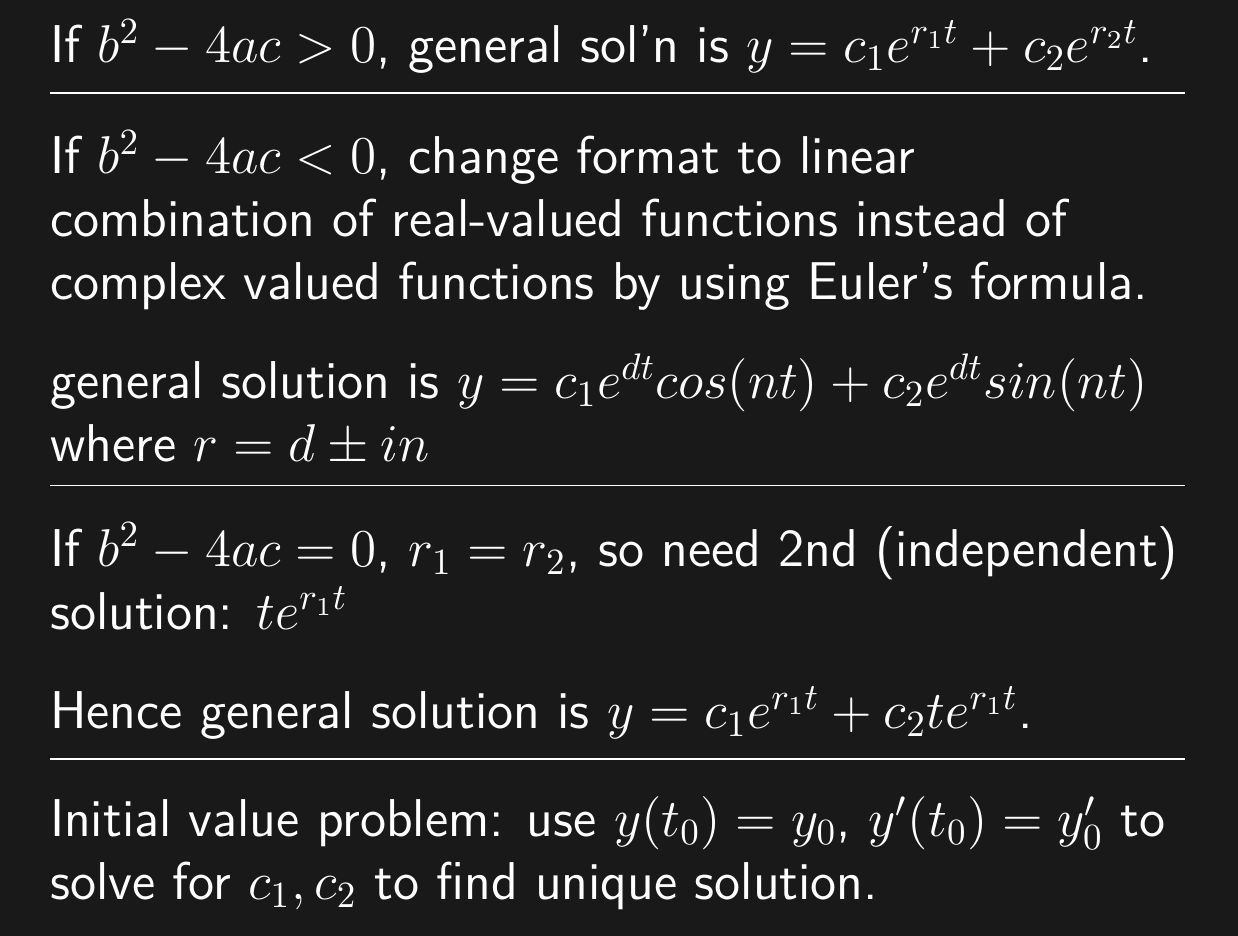 3.1
3.3
3.4
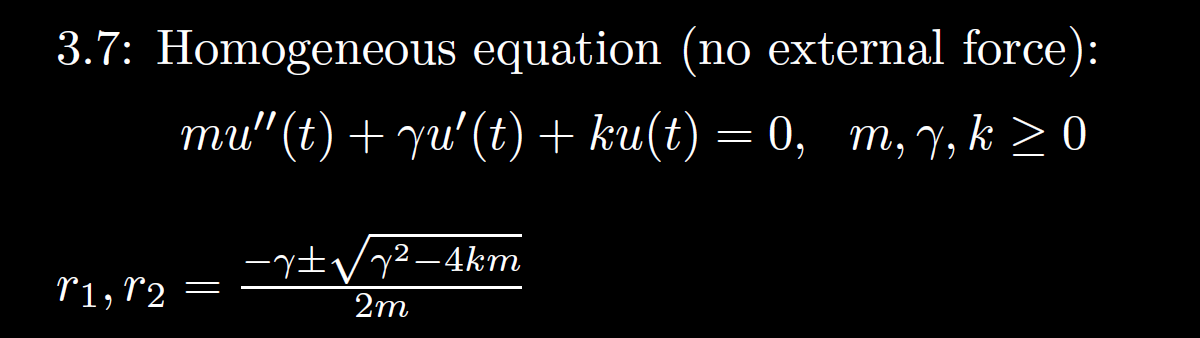 From https://www.geogebra.org/m/ZzKbkvnz
Note: Sign convention is opposite our convention
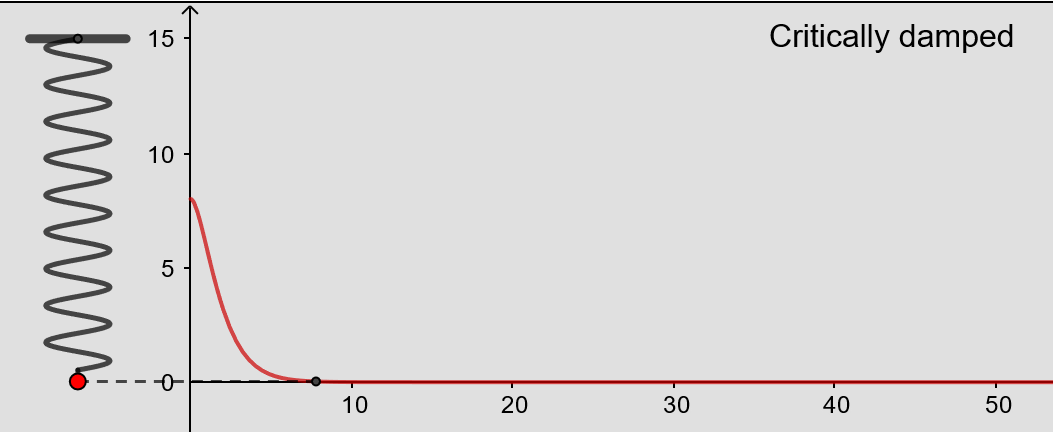 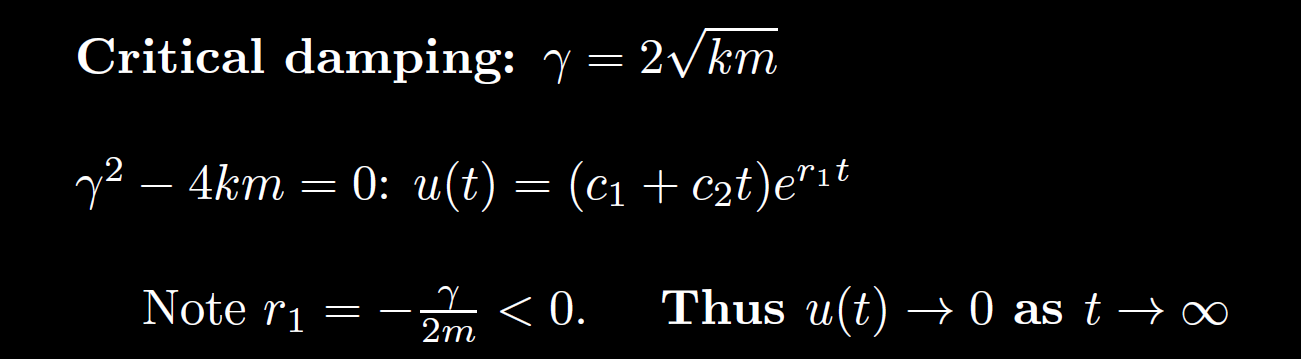 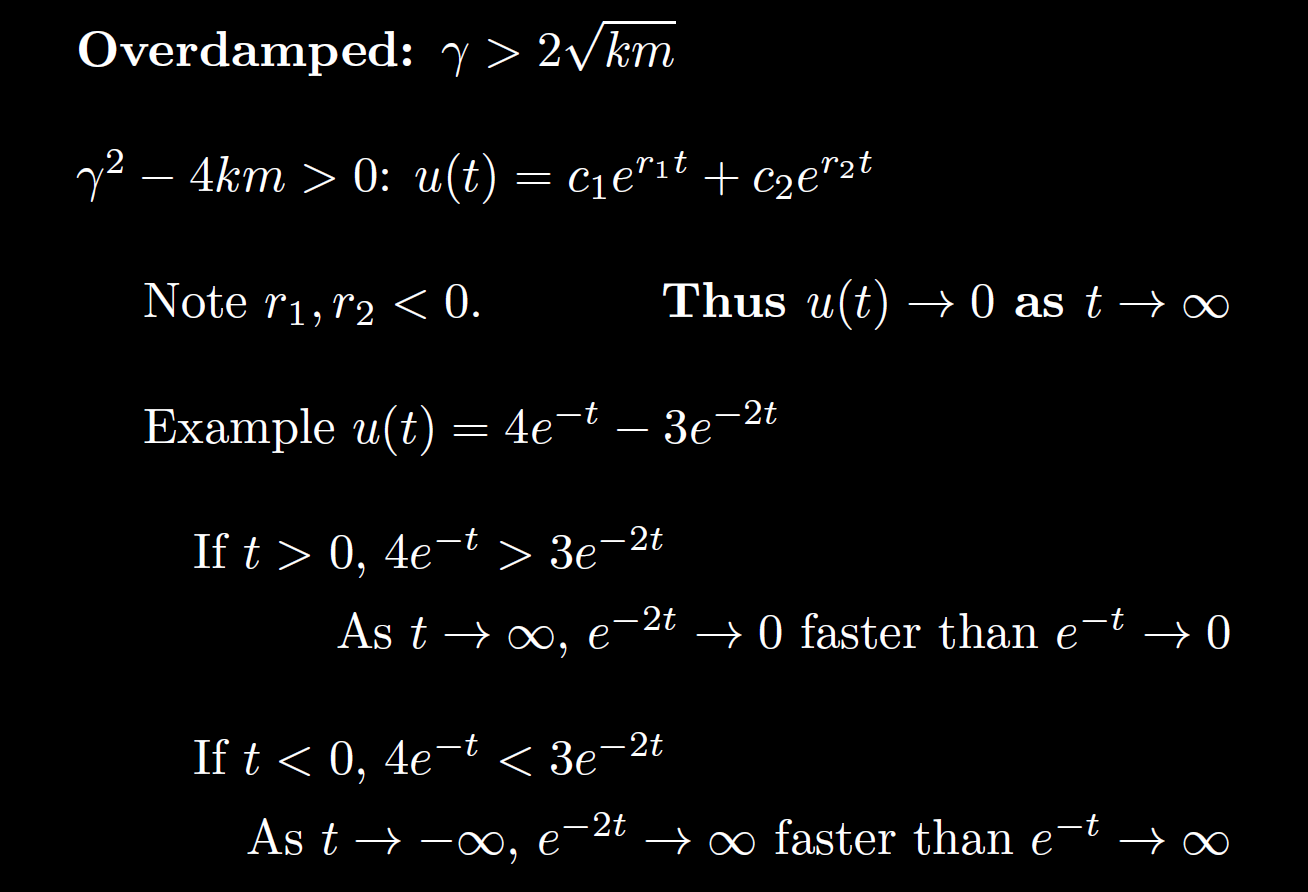 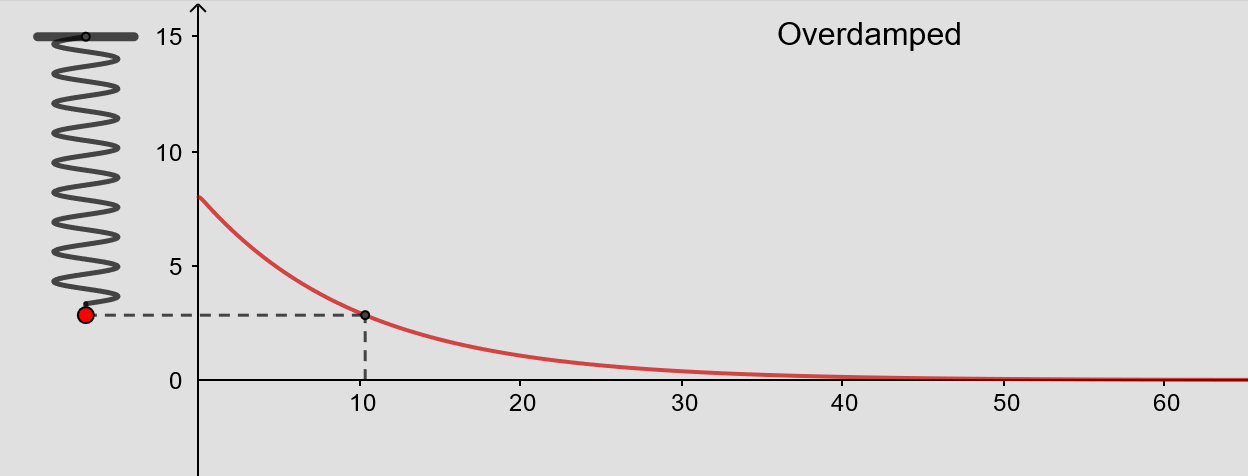 From https://www.geogebra.org/m/ZzKbkvnz
Note: Sign convention is opposite our convention
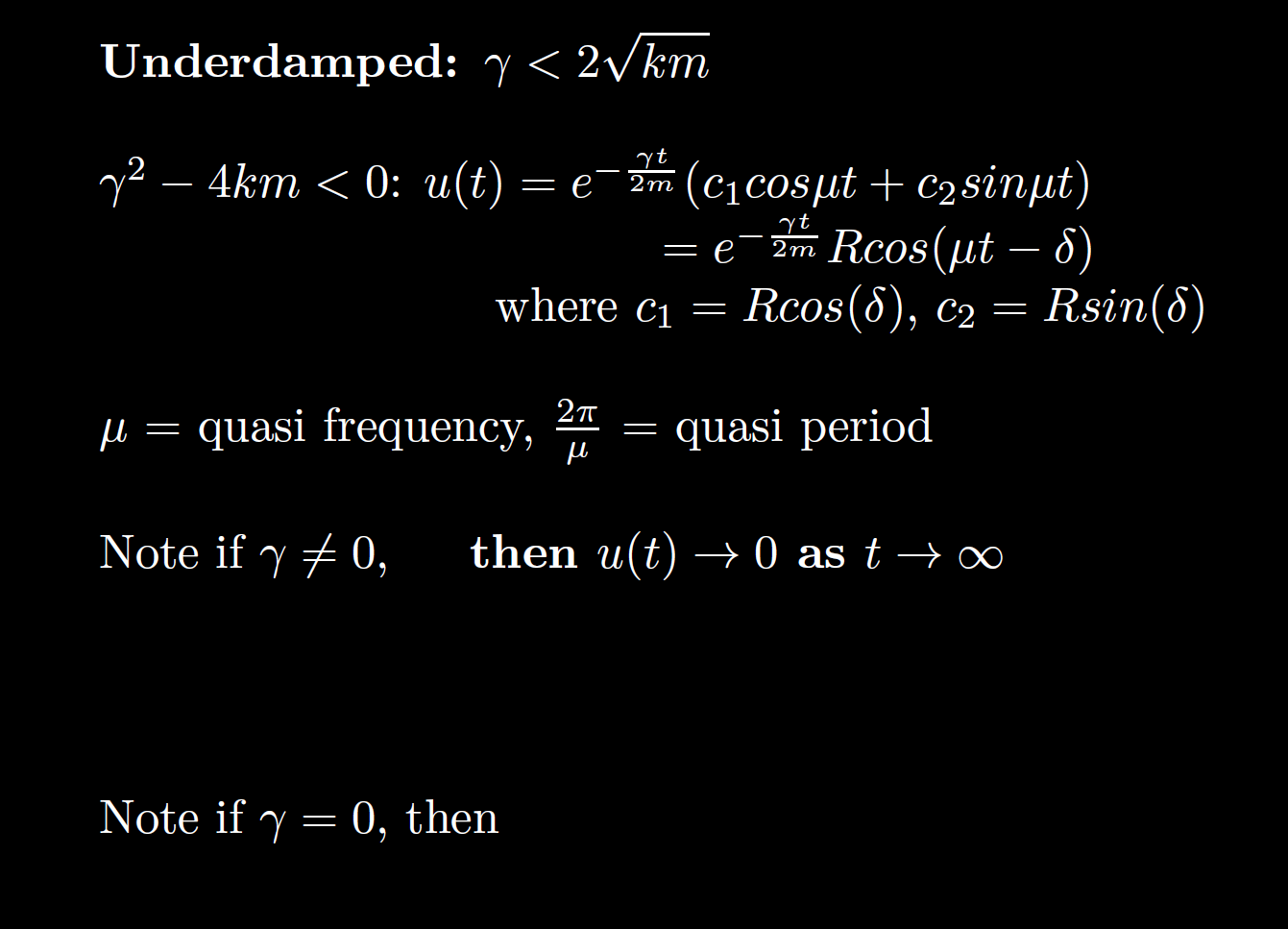 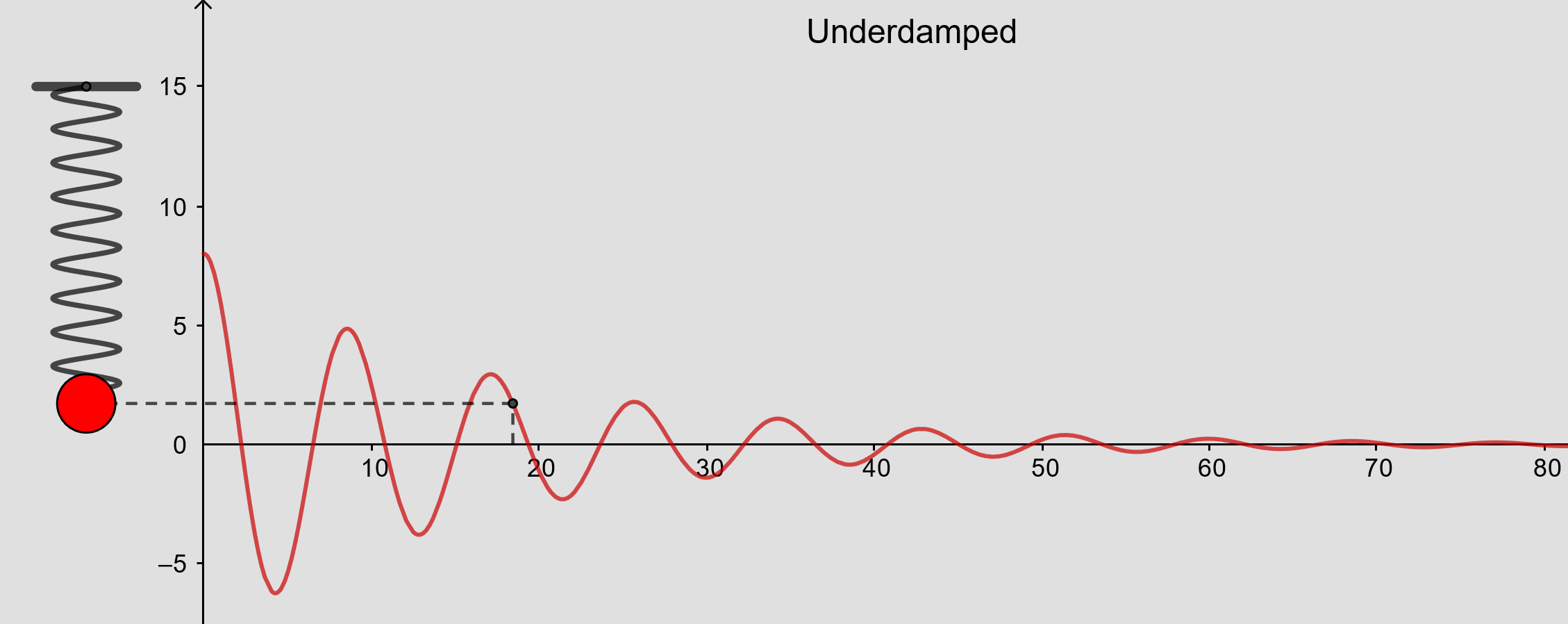 From https://www.geogebra.org/m/ZzKbkvnz
Note: Sign convention is opposite our convention
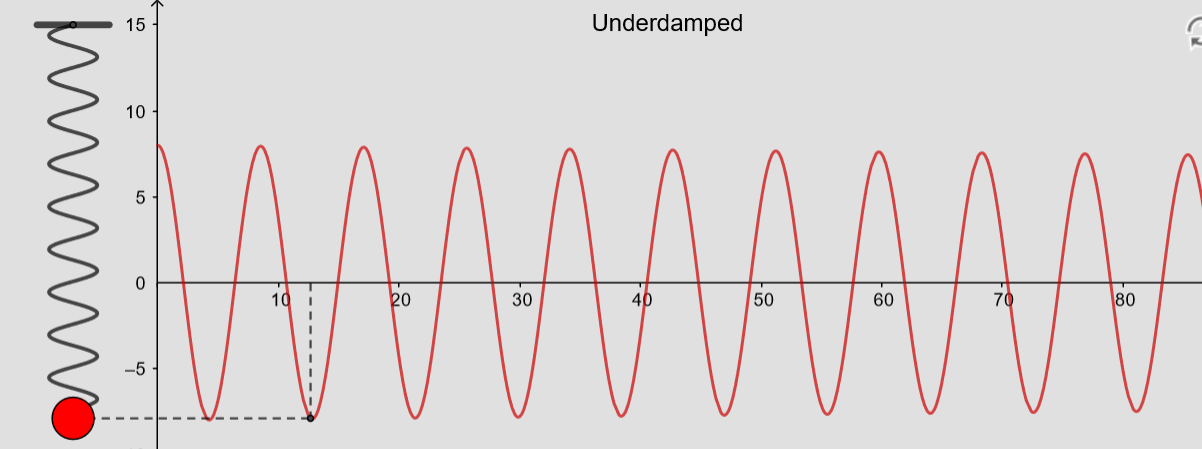 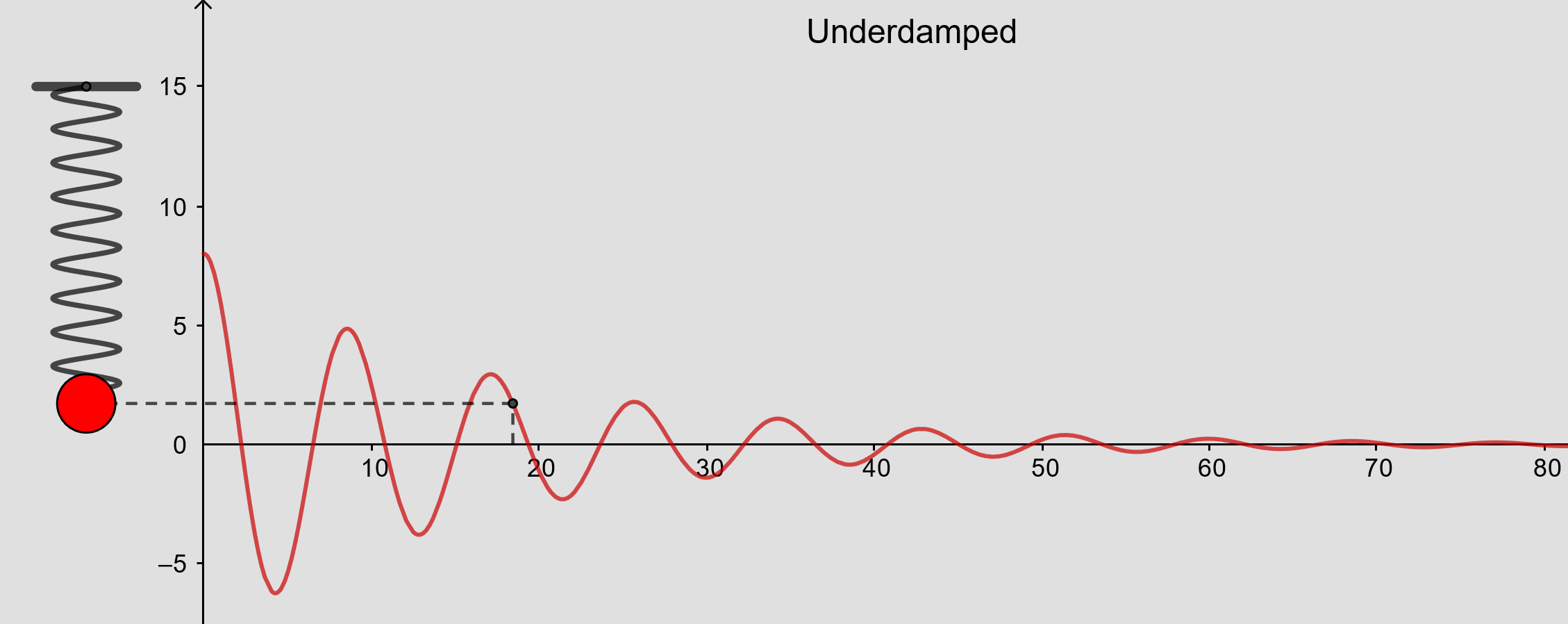 From https://www.geogebra.org/m/ZzKbkvnz
Note: Sign convention is opposite our convention
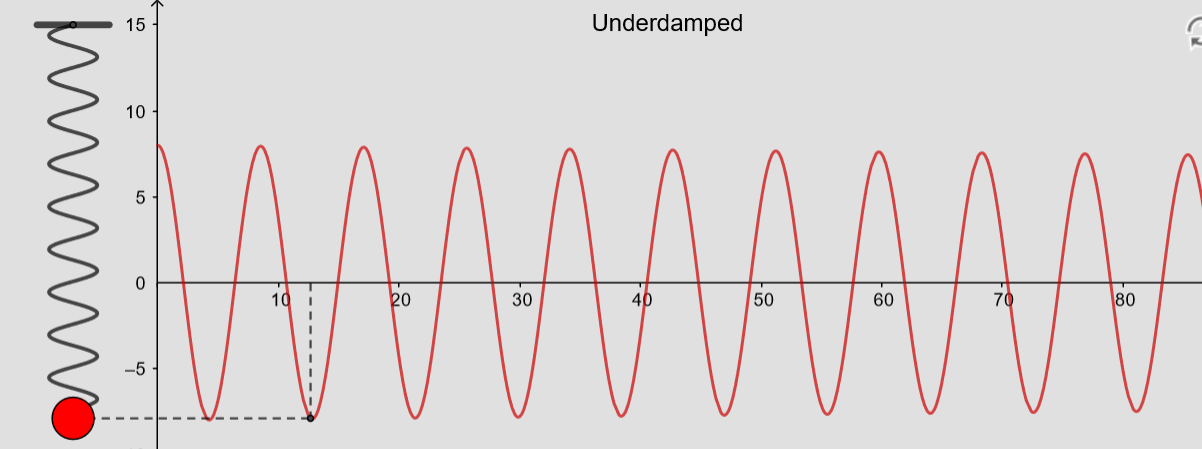 Overdamped
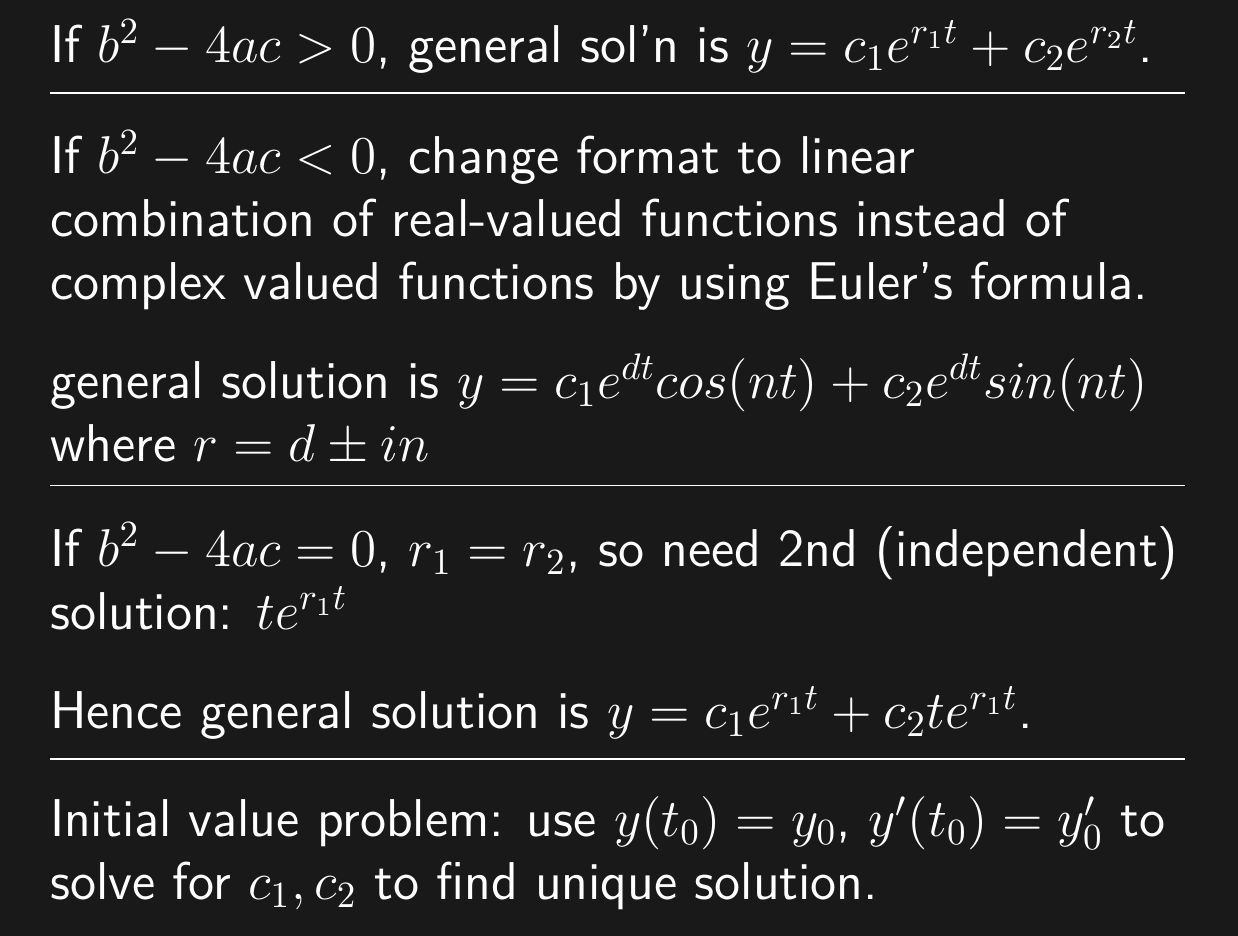 3.1
3.3
Underdamped or no damping if d = 0
3.4
Critically damped
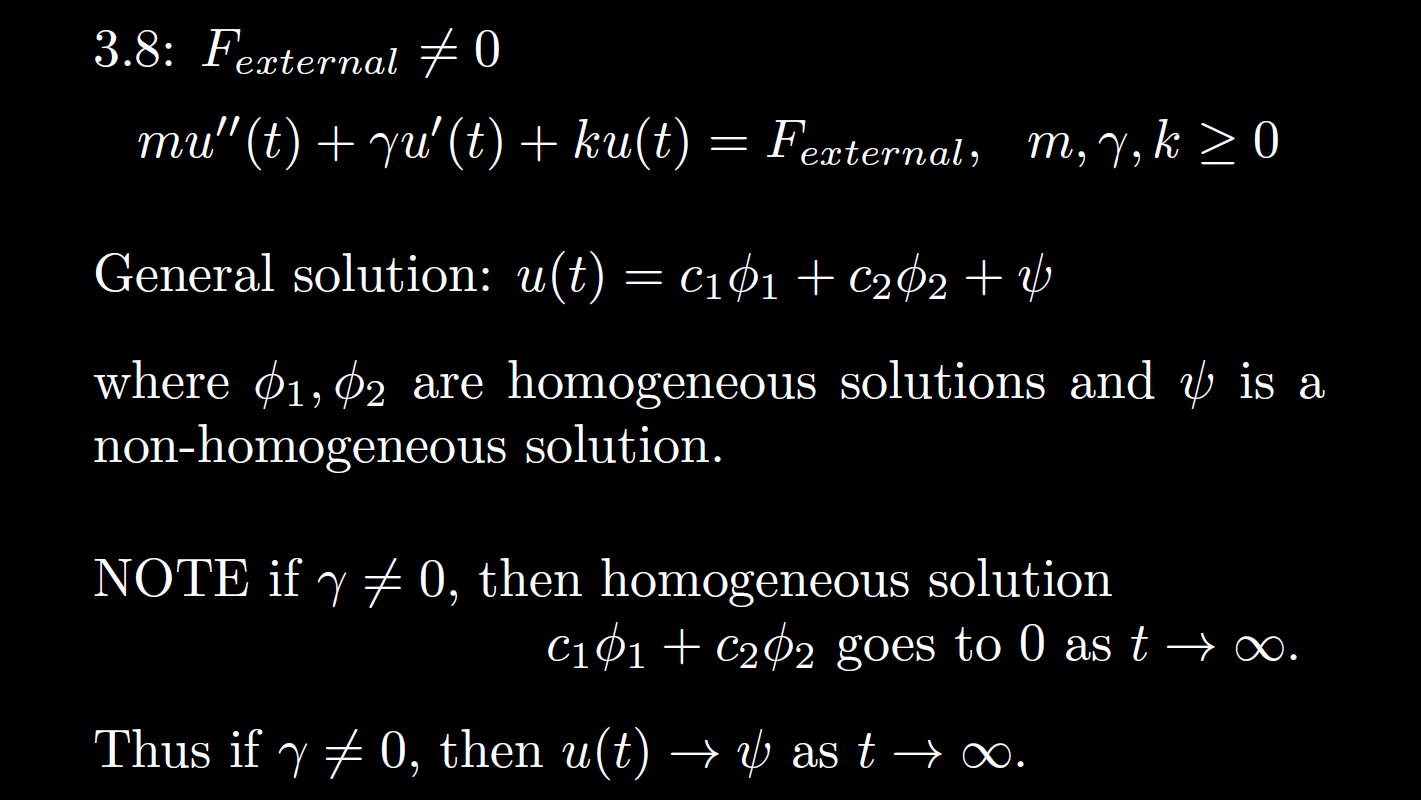 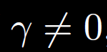 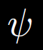 is the steady state response when
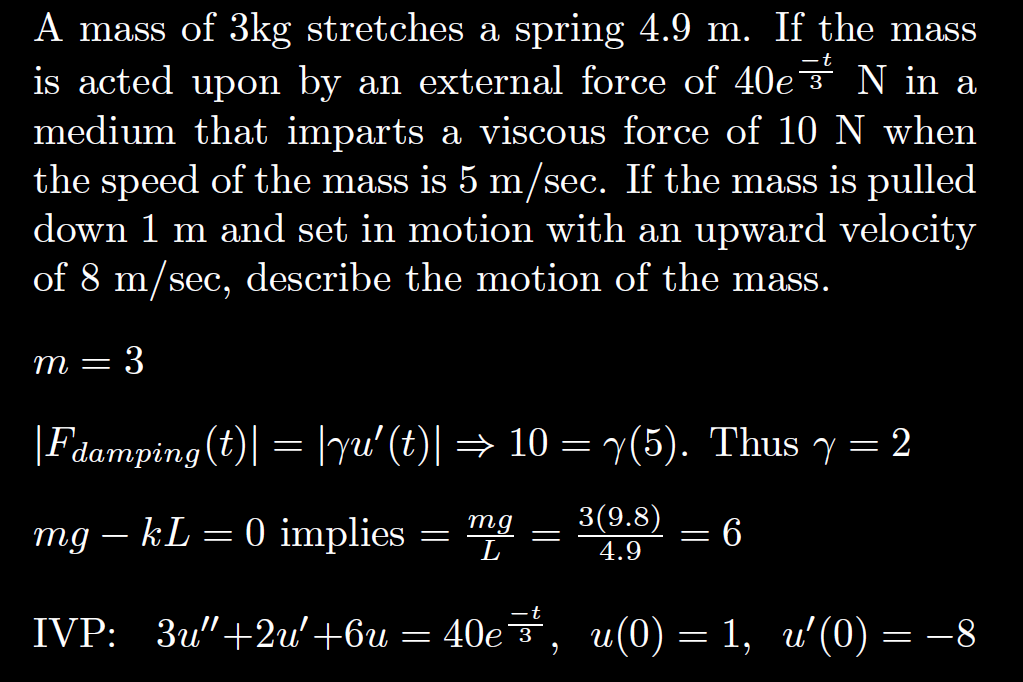 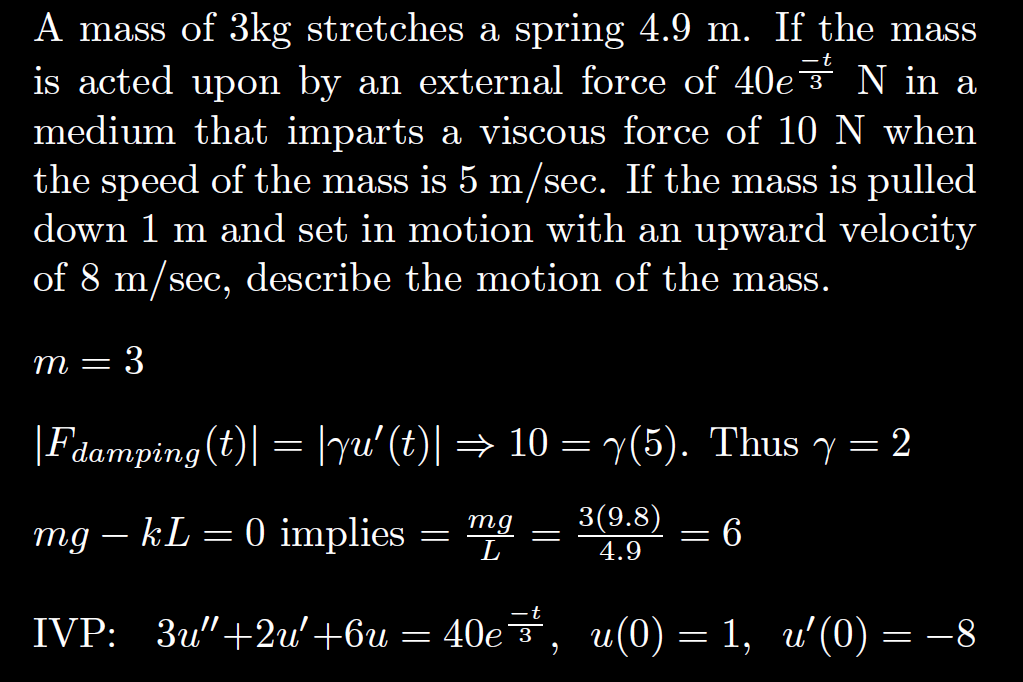 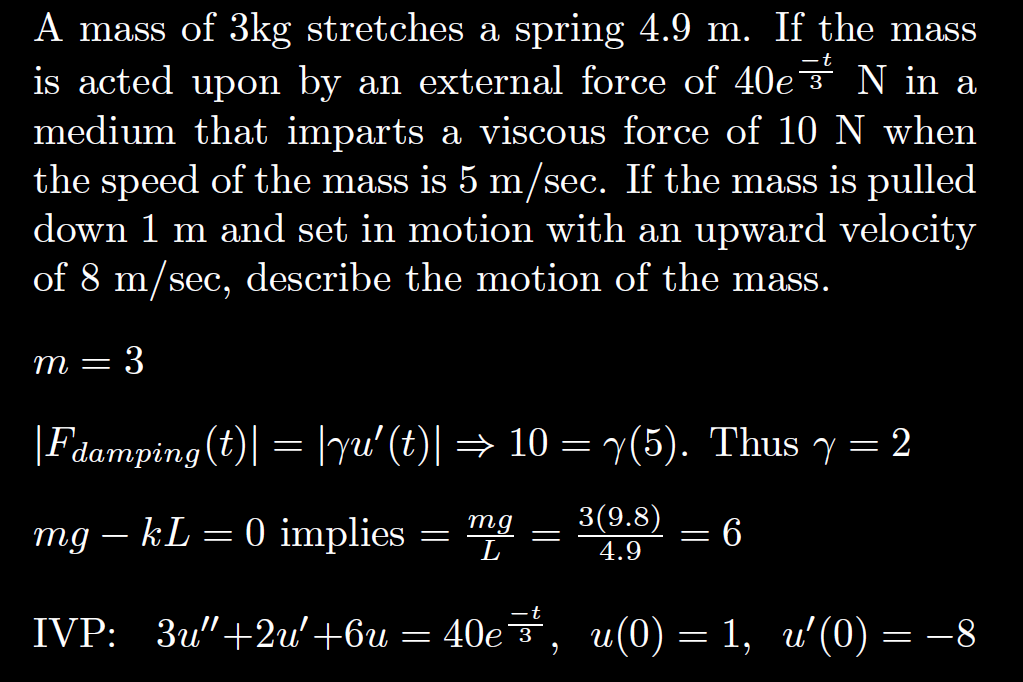 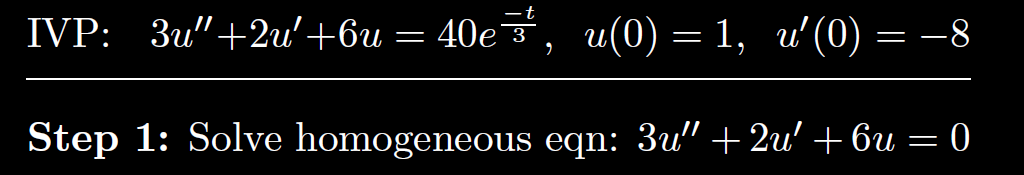 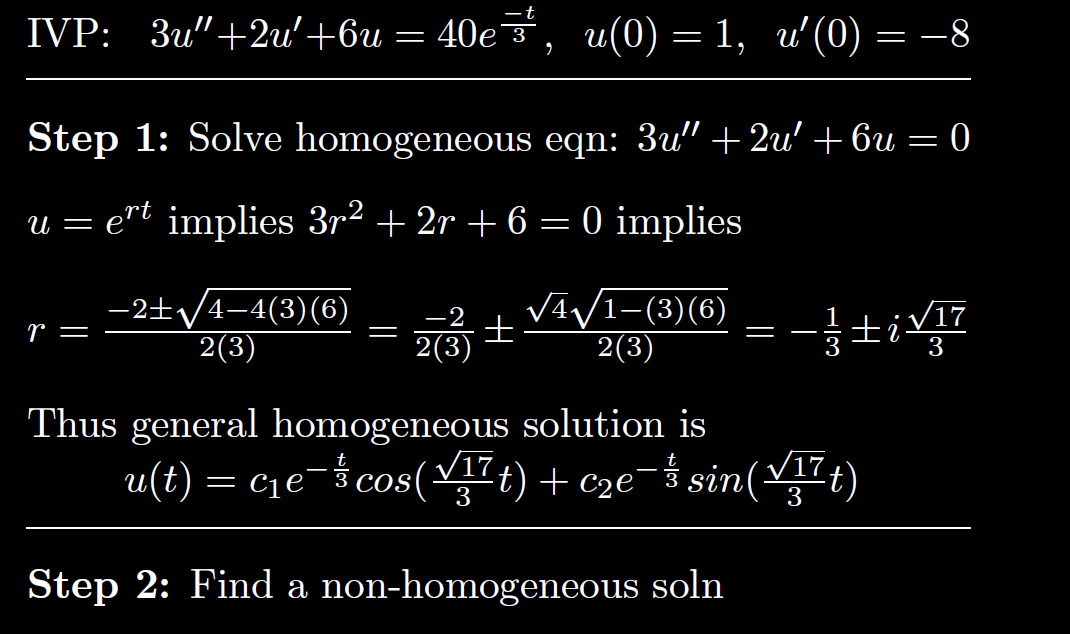 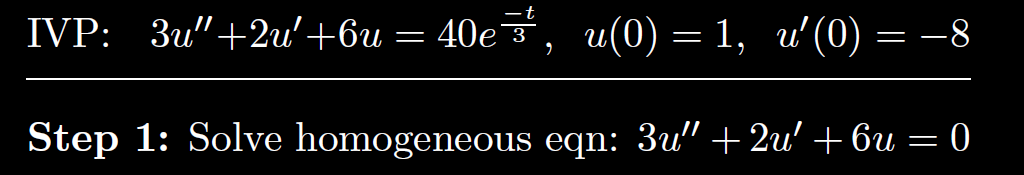 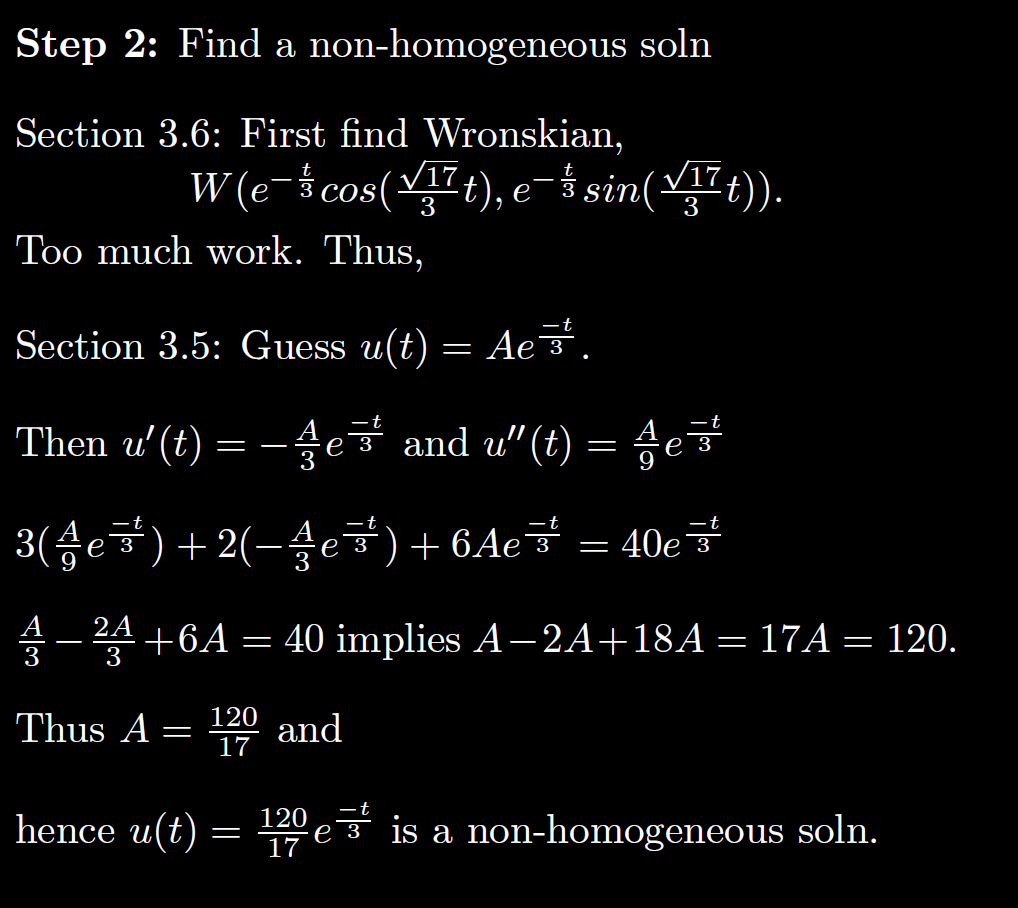 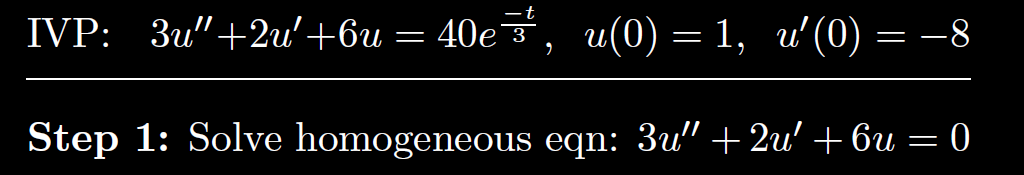 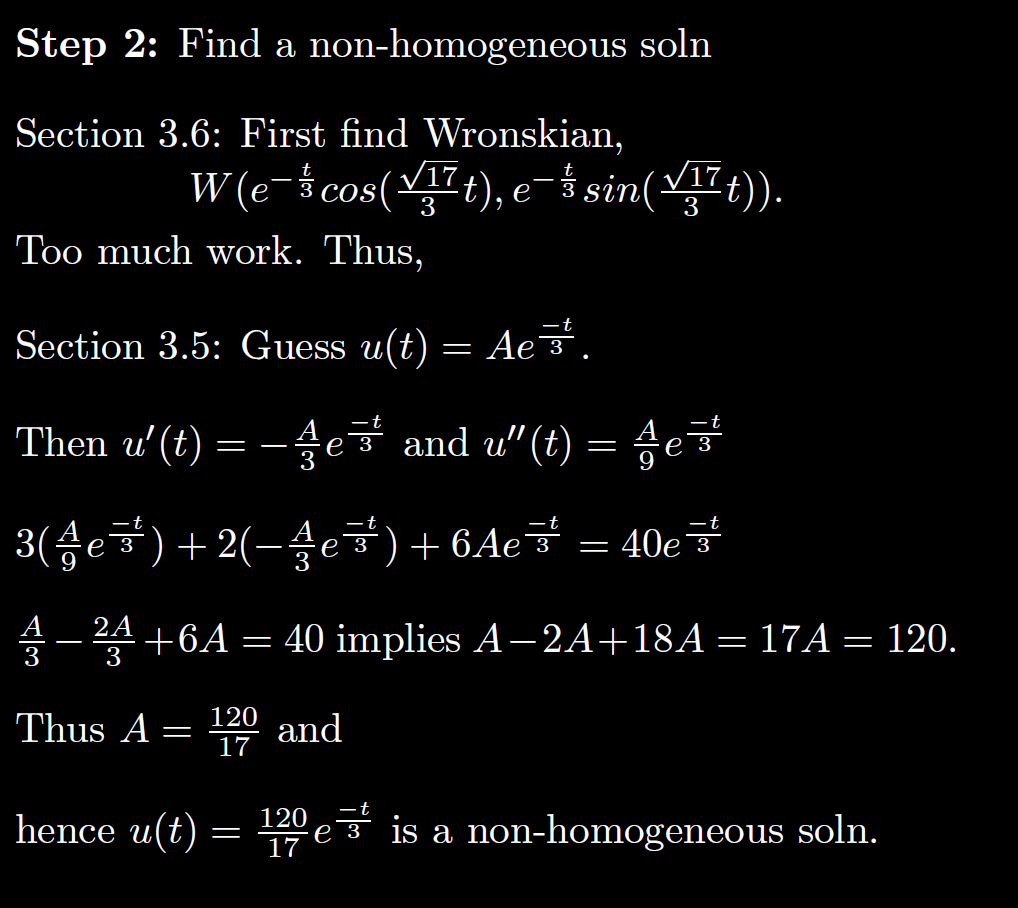 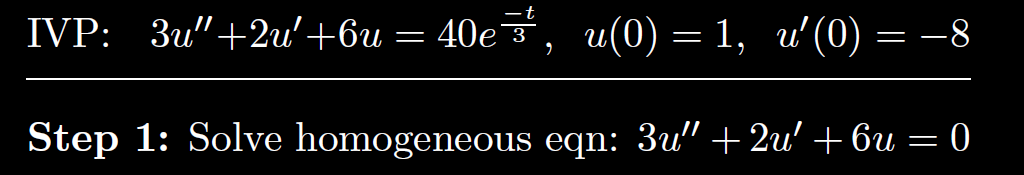 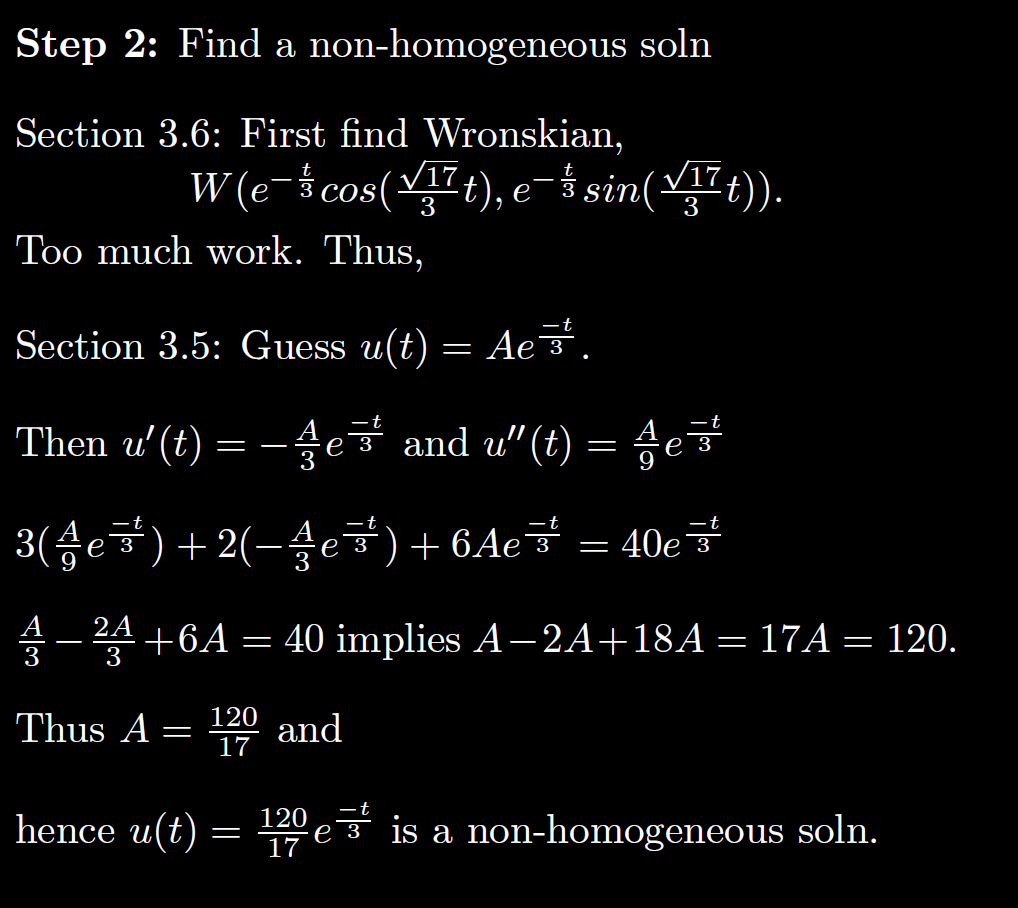 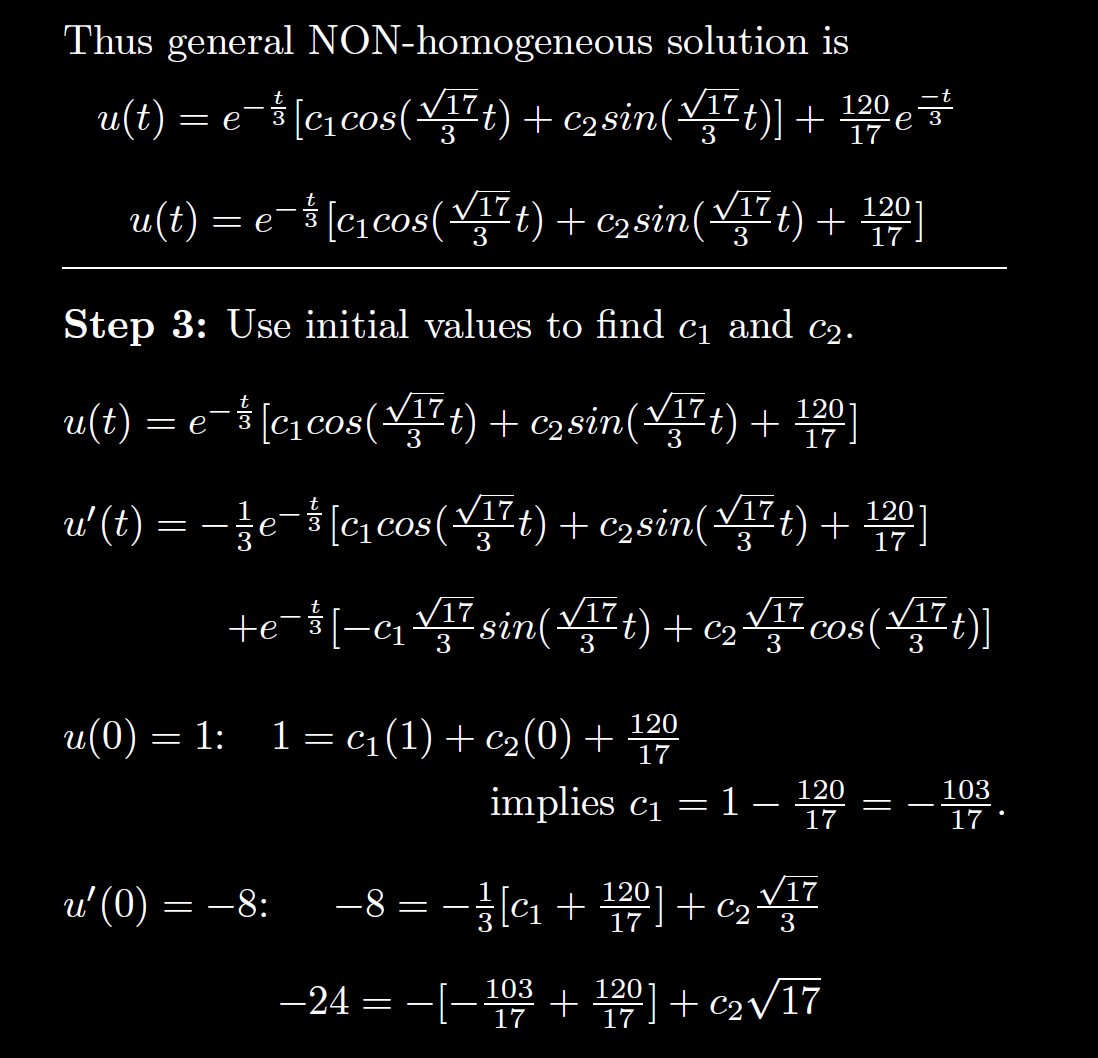 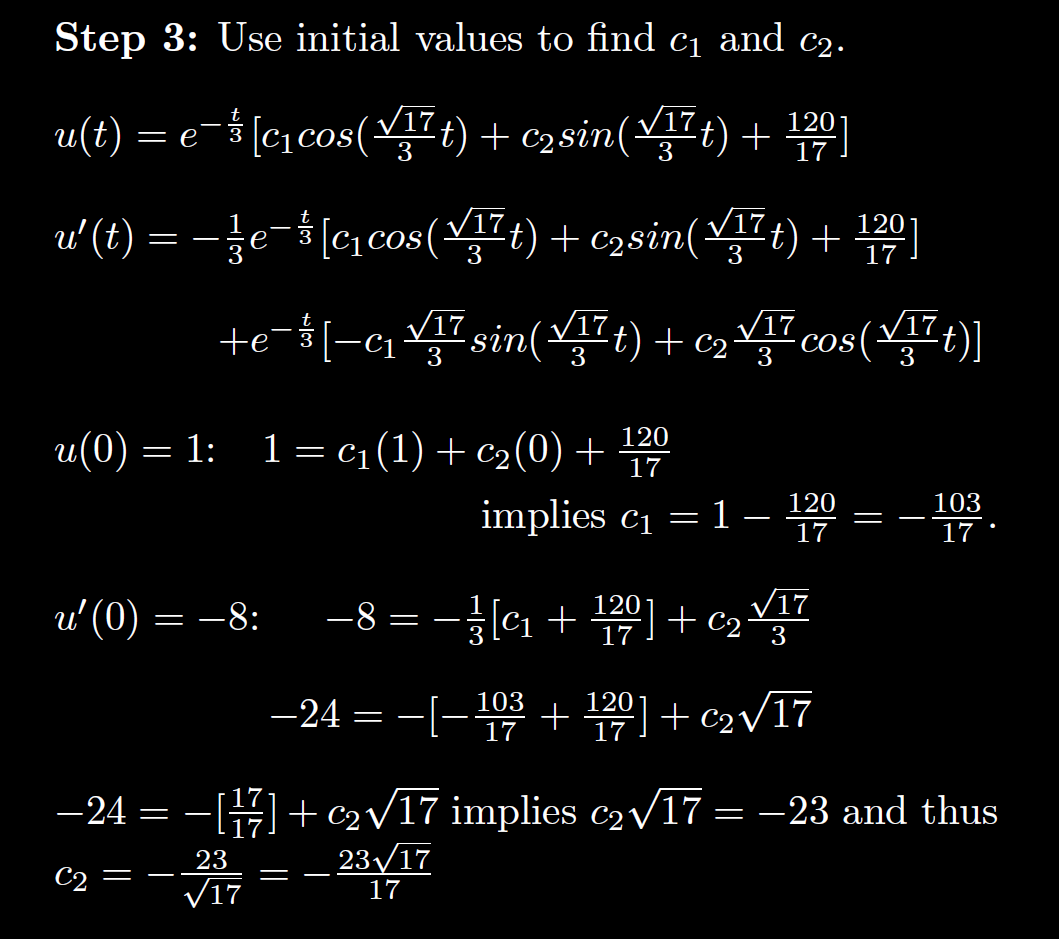 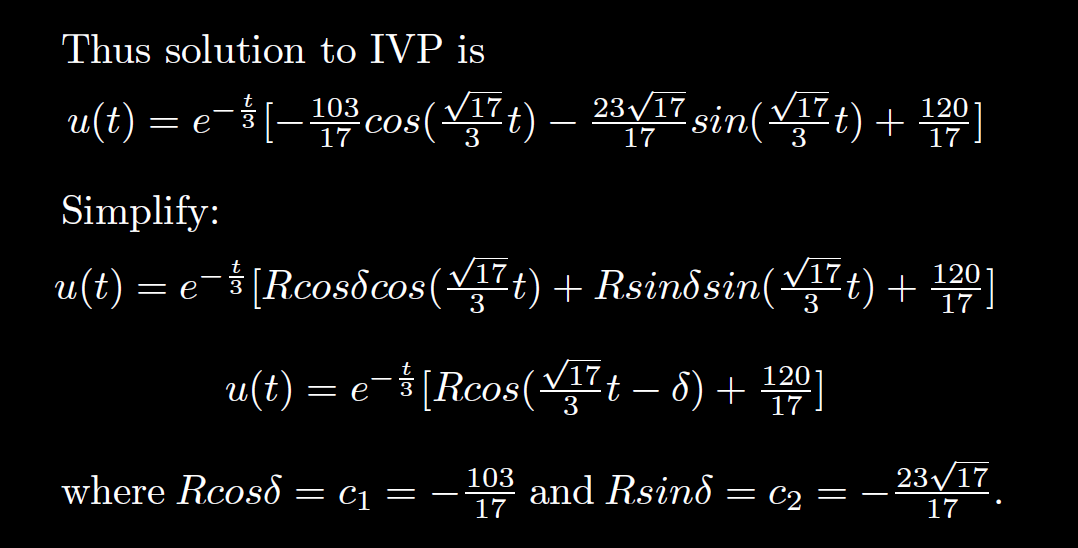 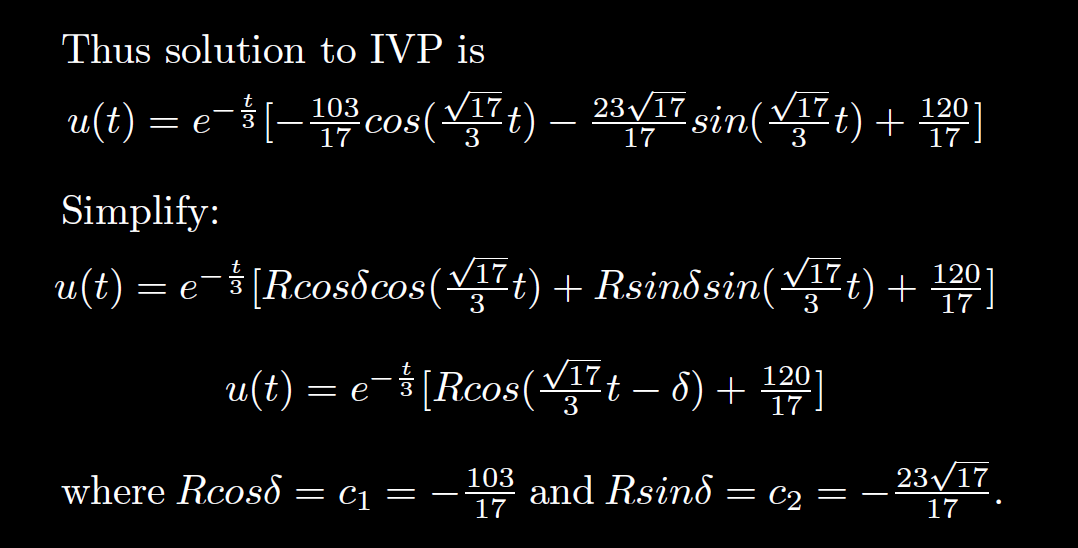 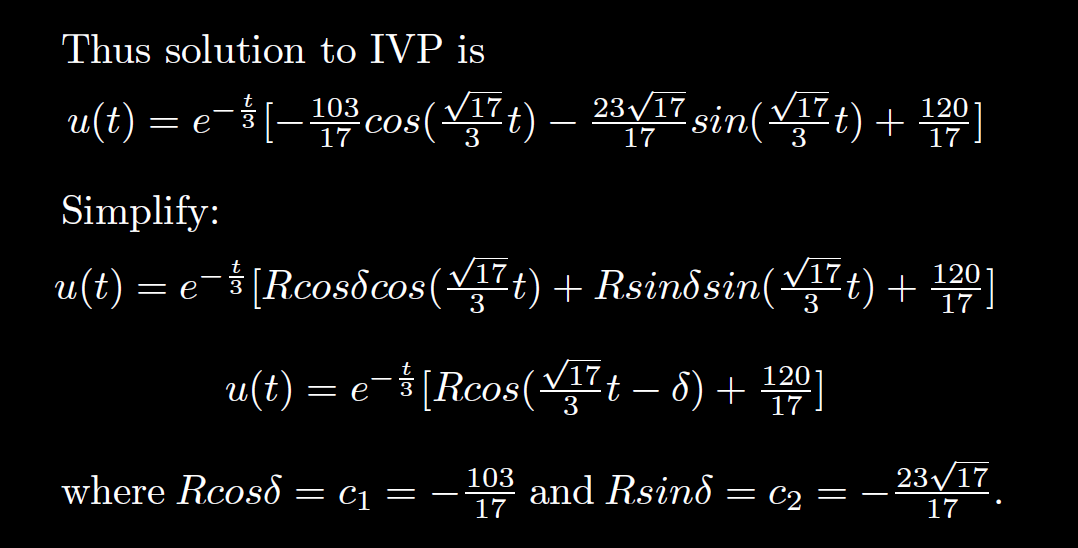 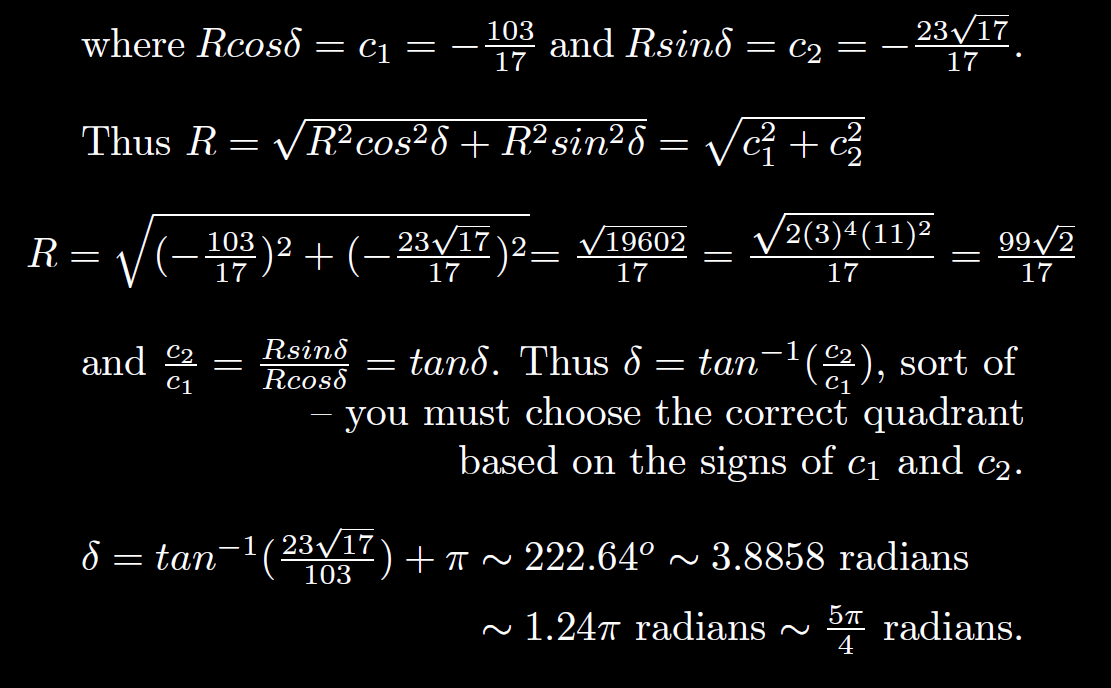 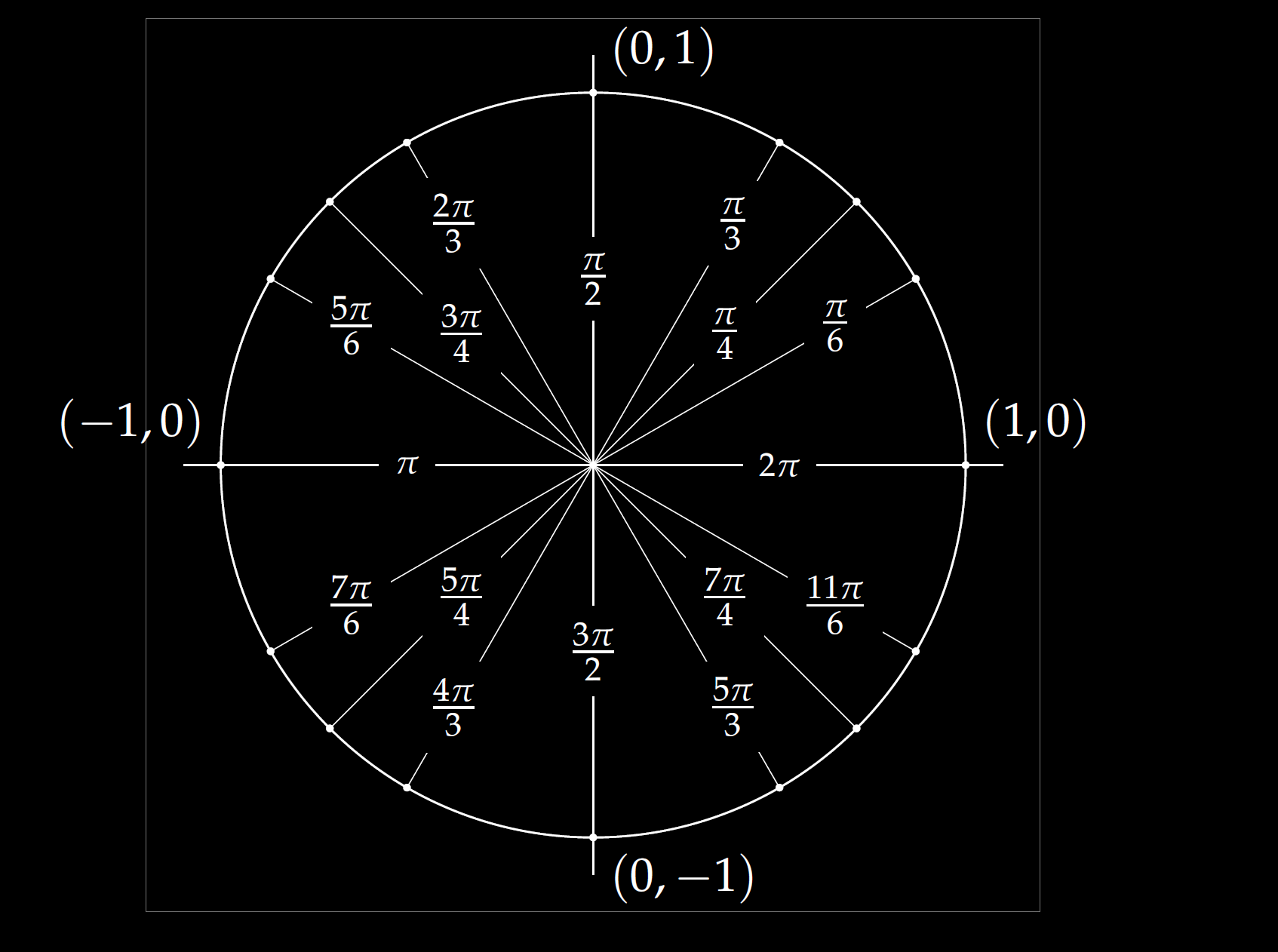 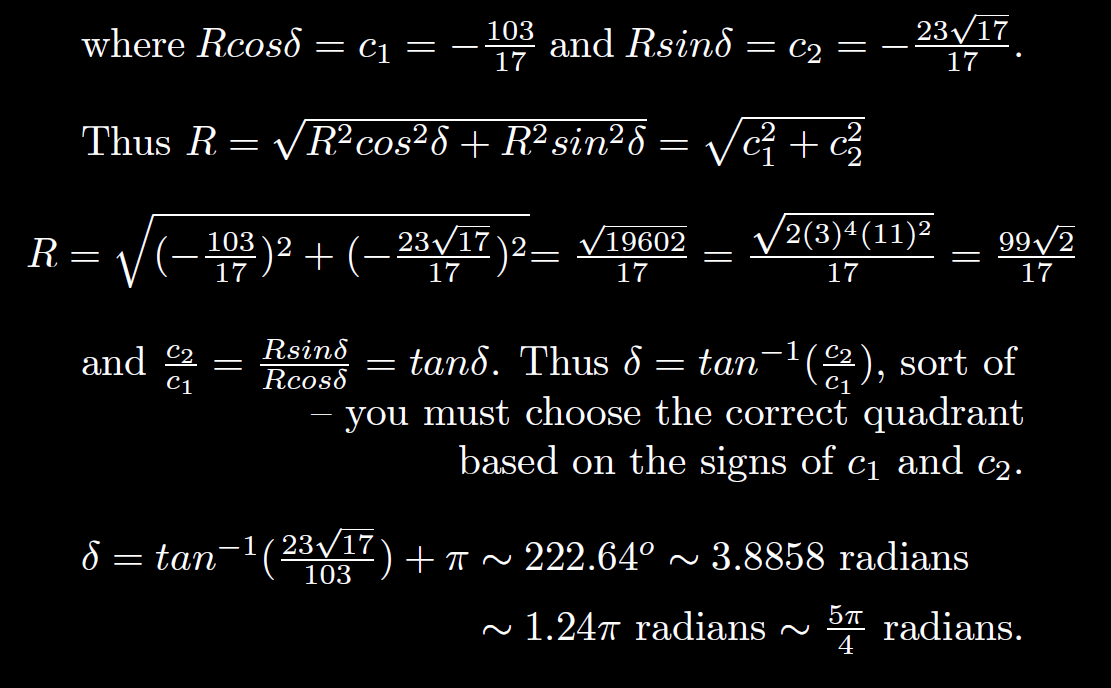 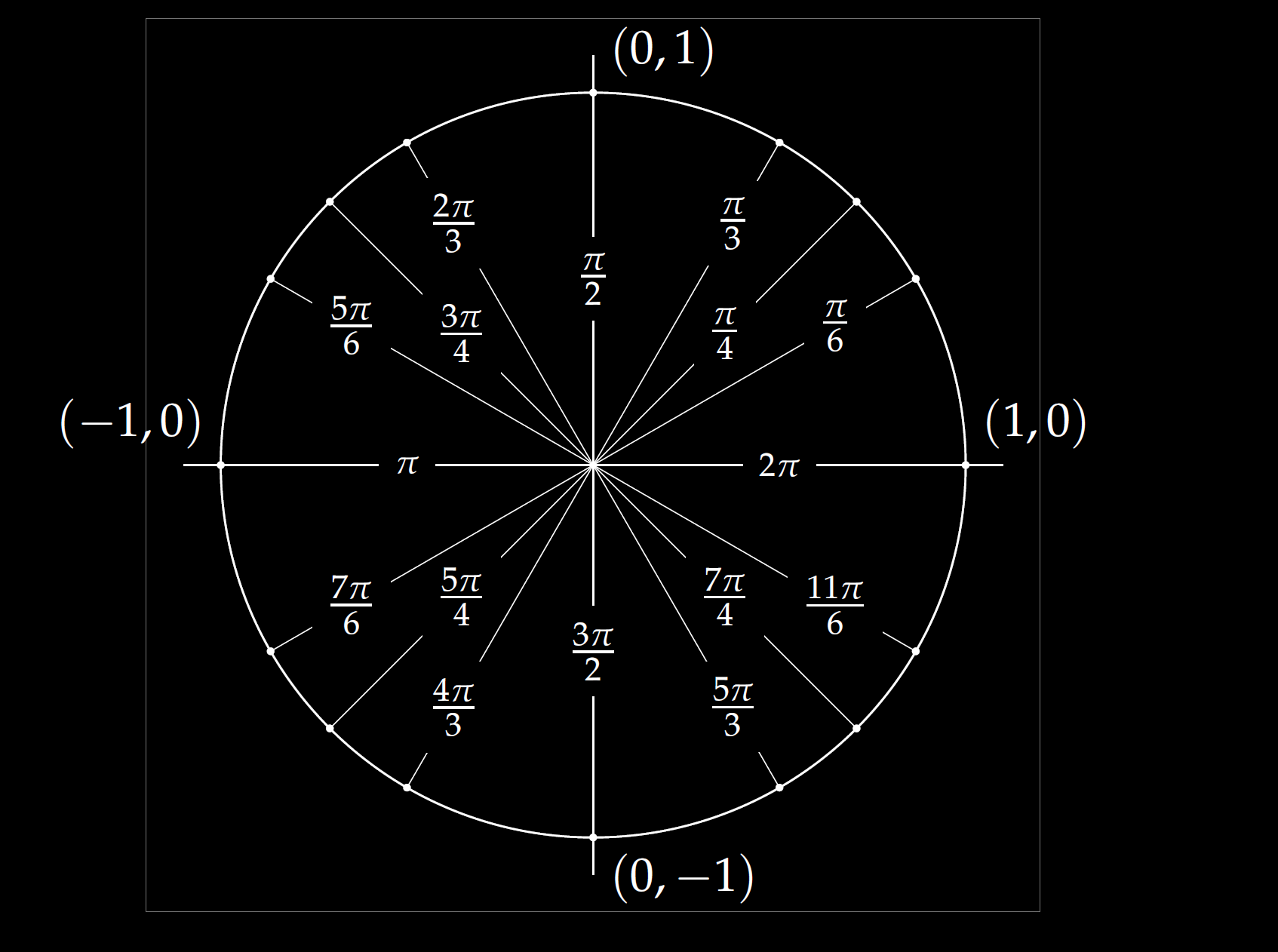 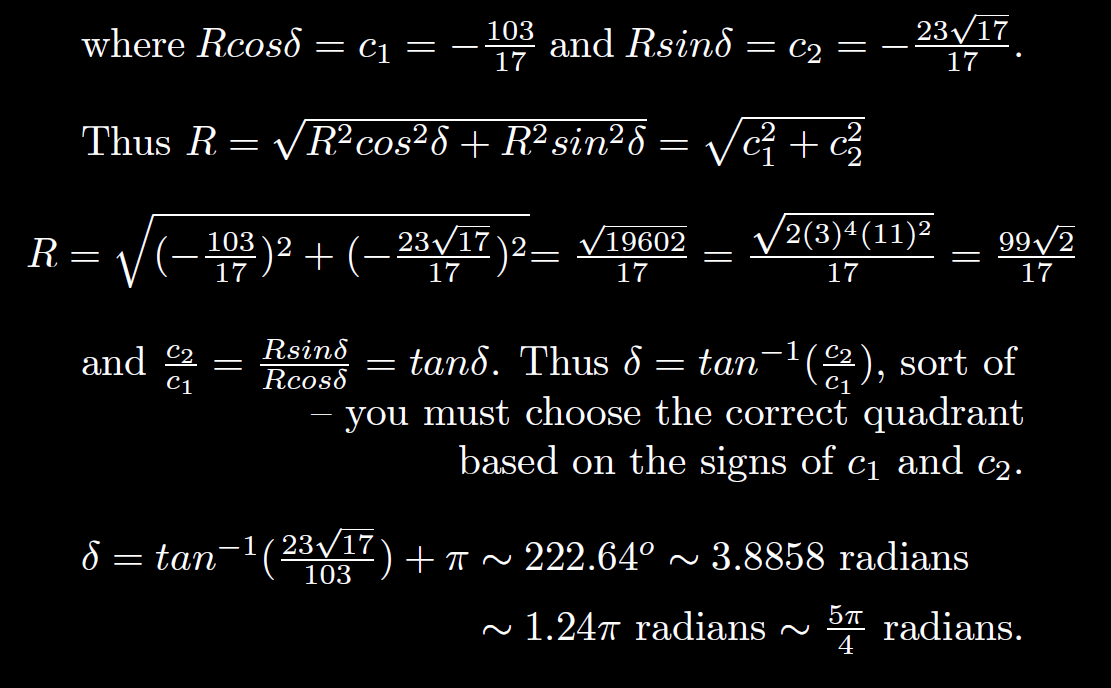 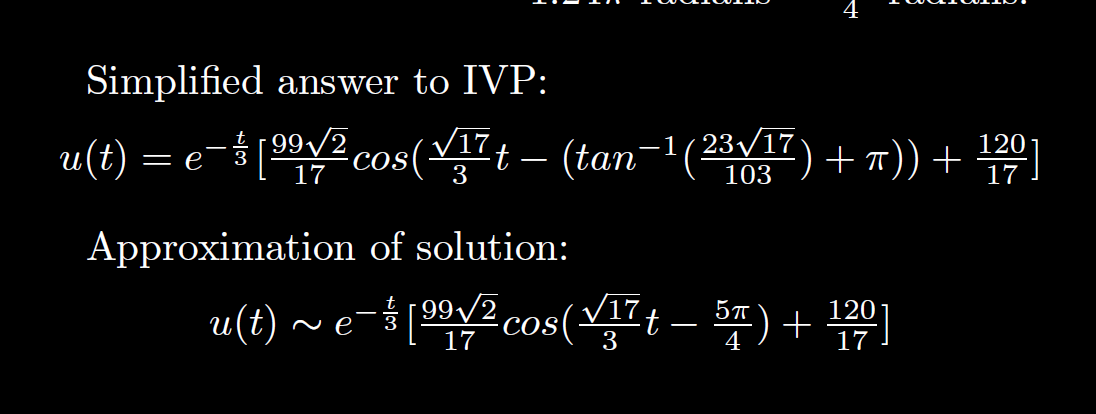 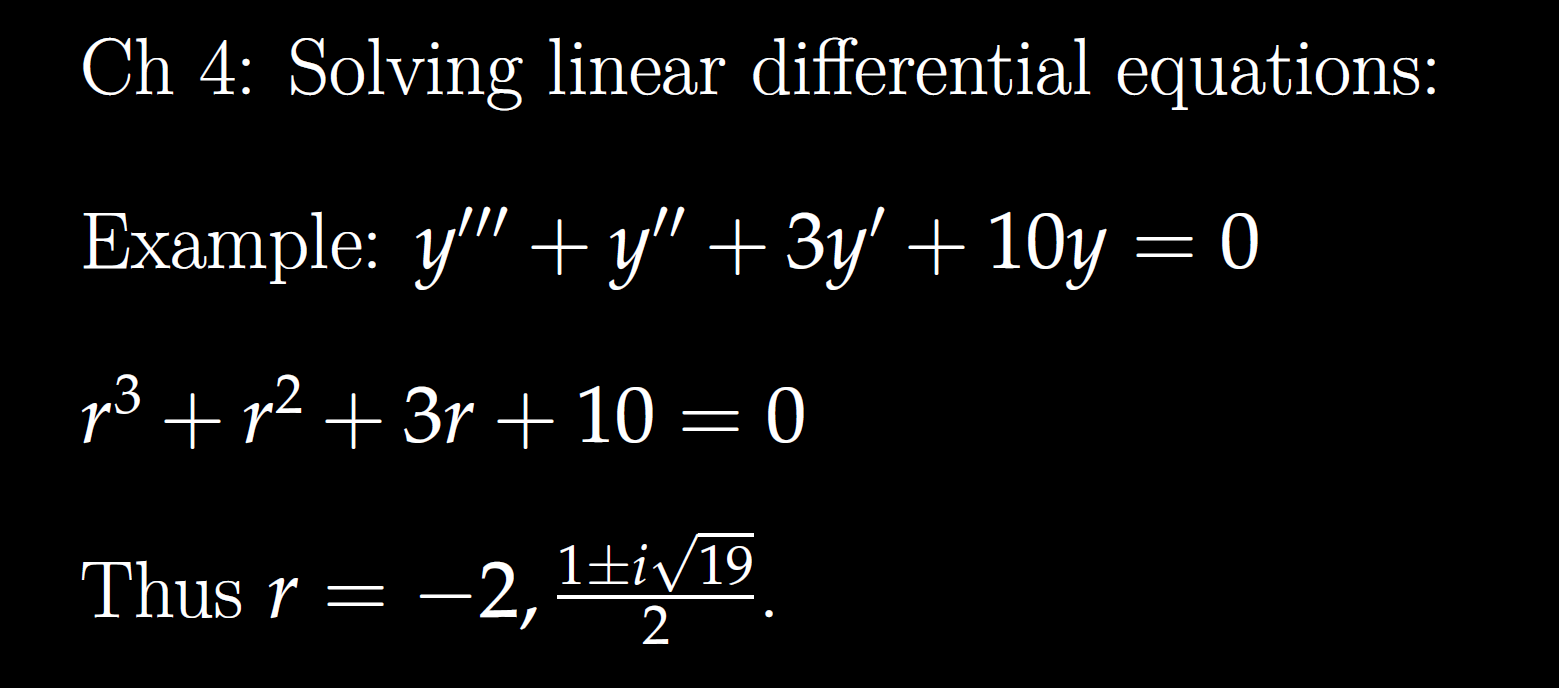 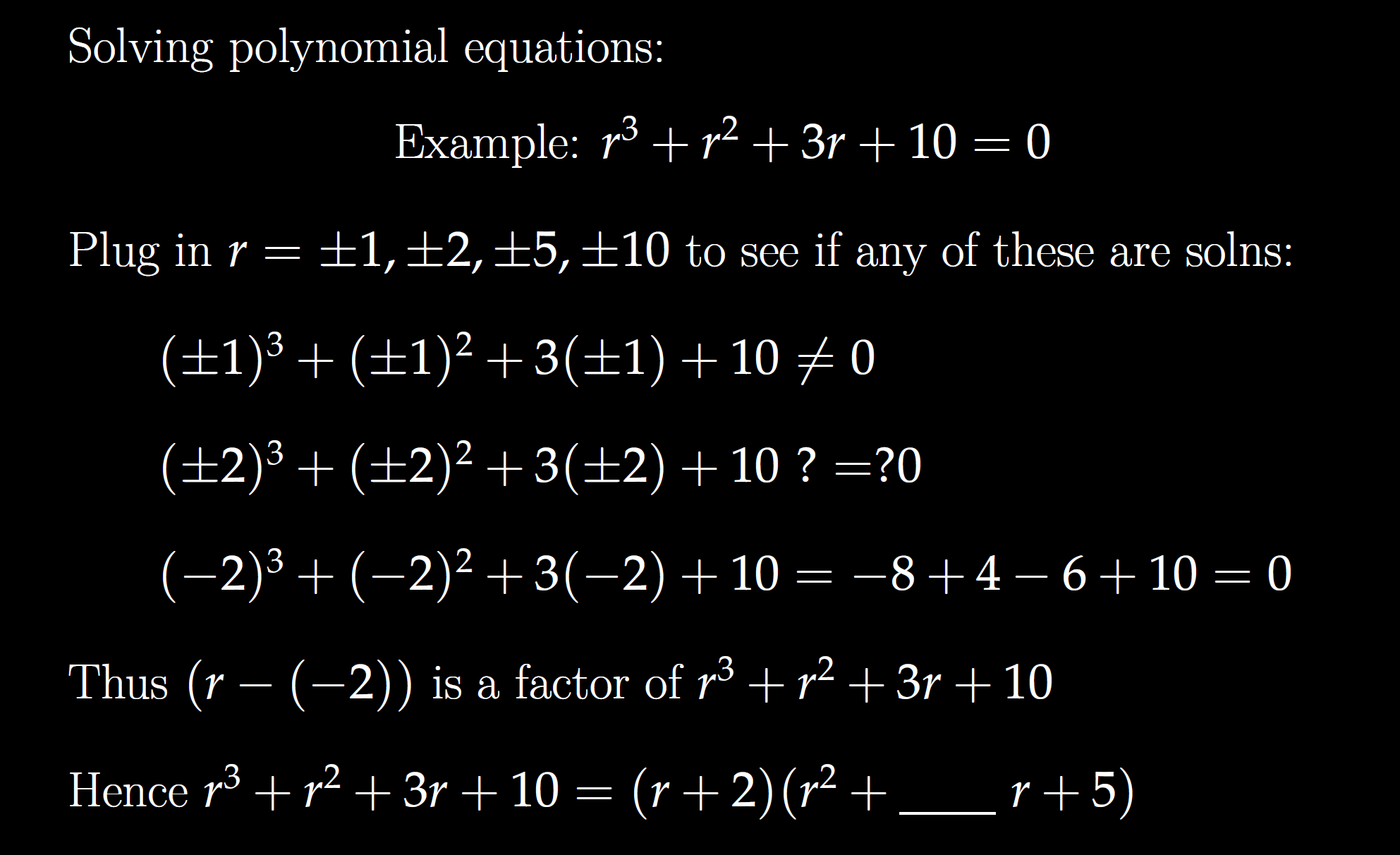 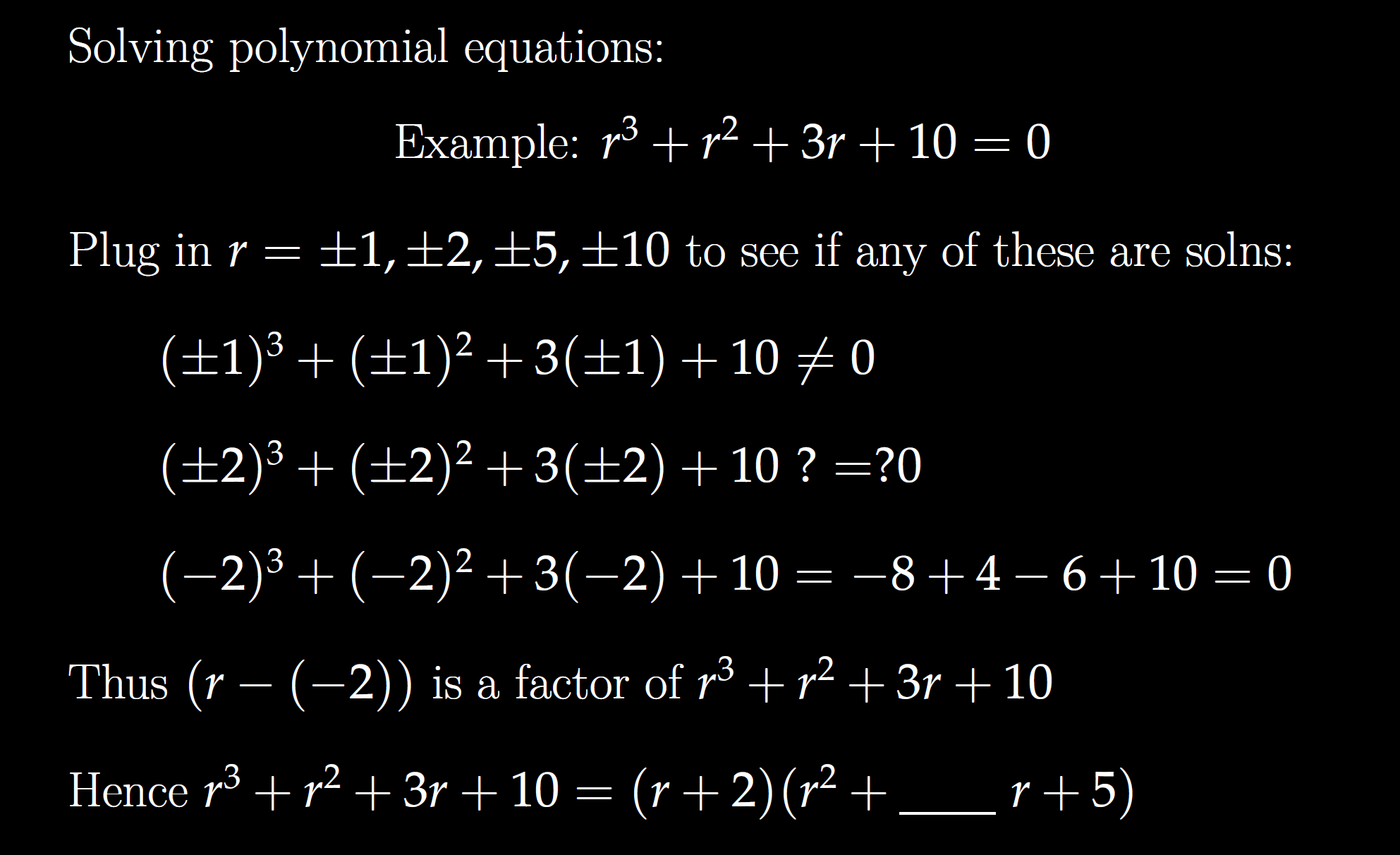 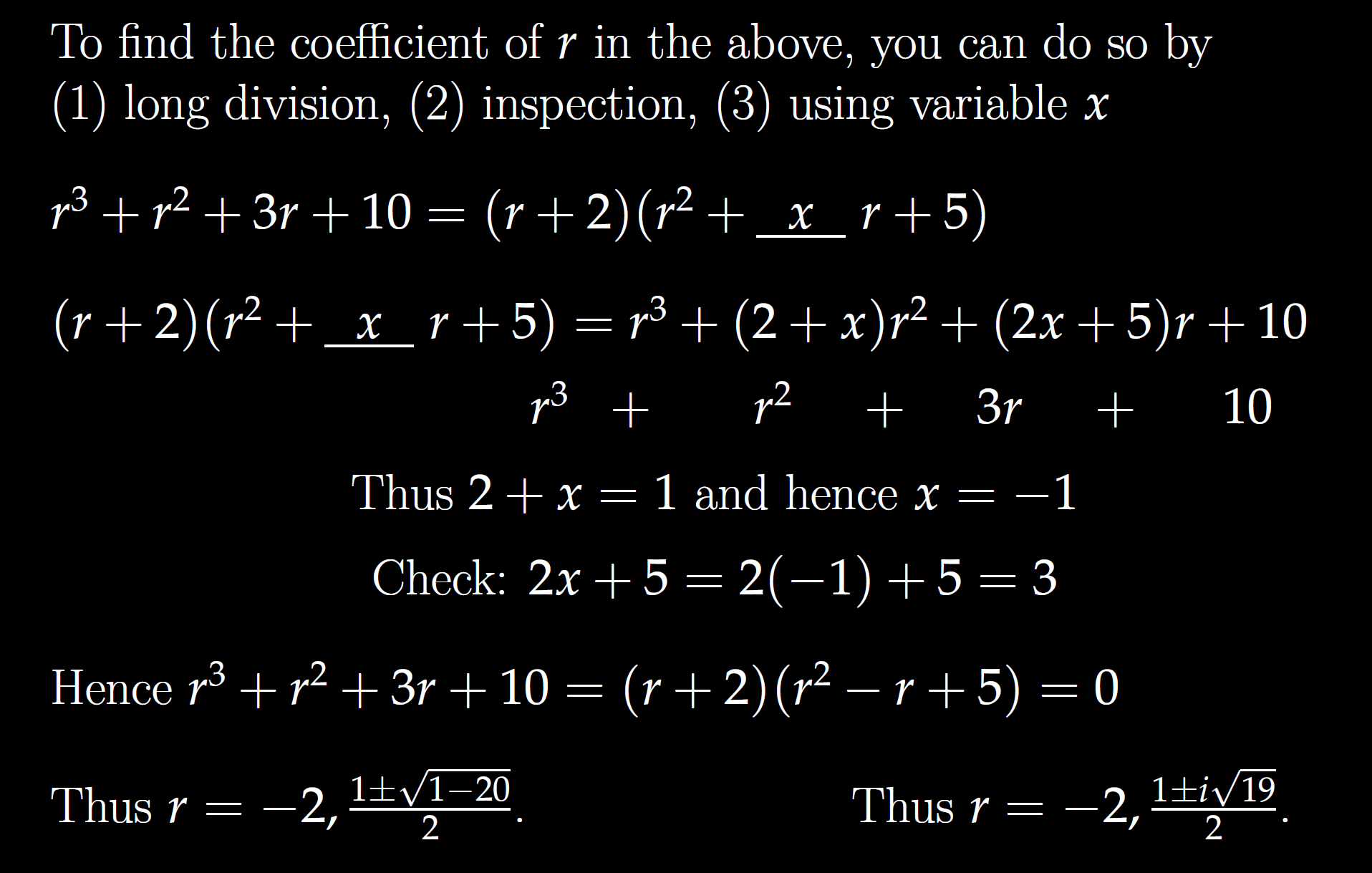 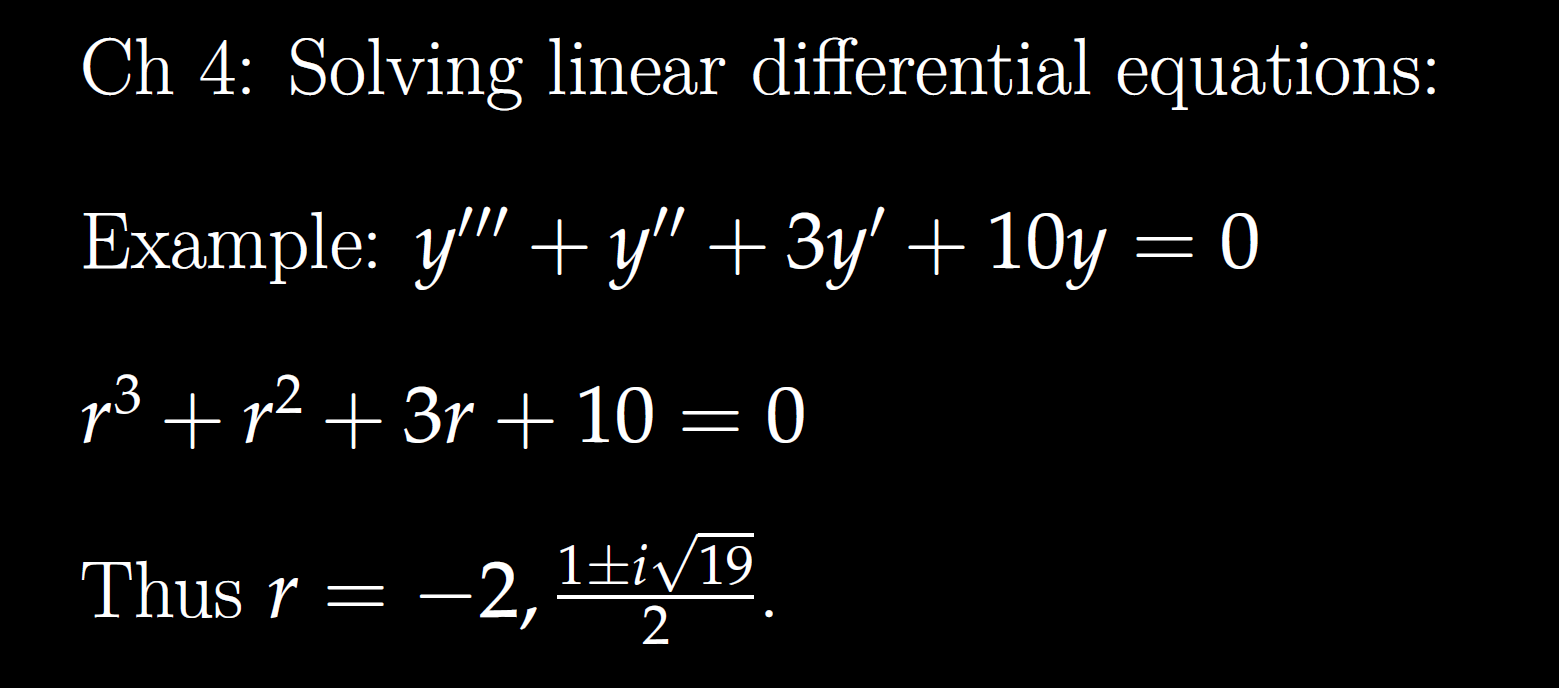 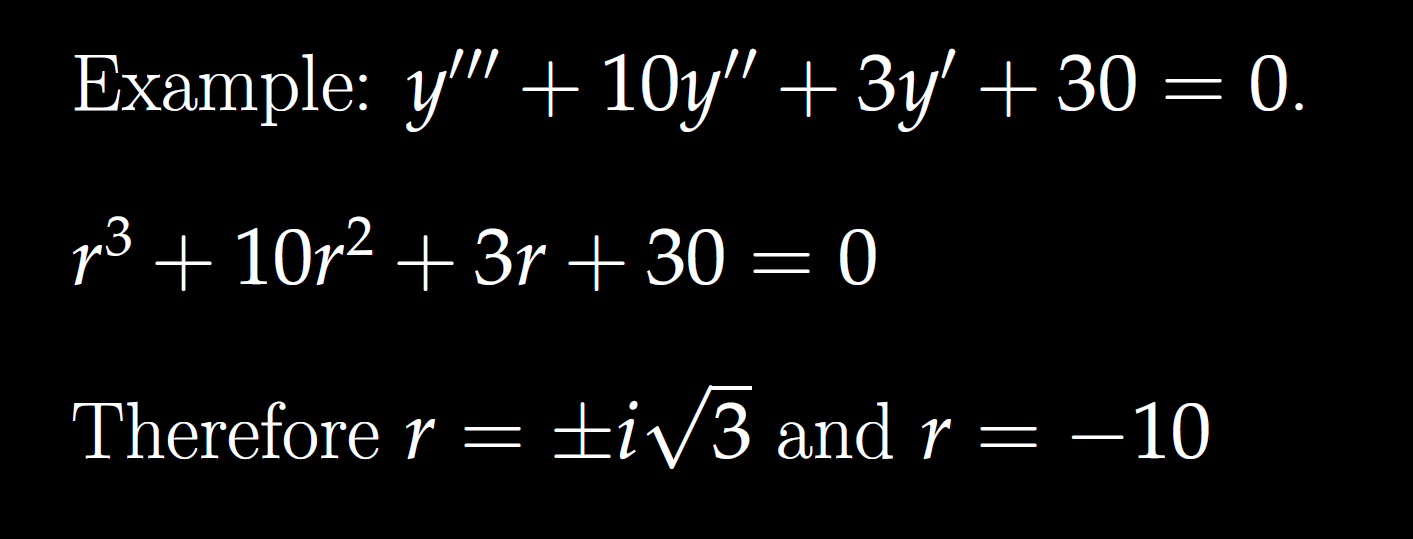 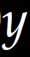 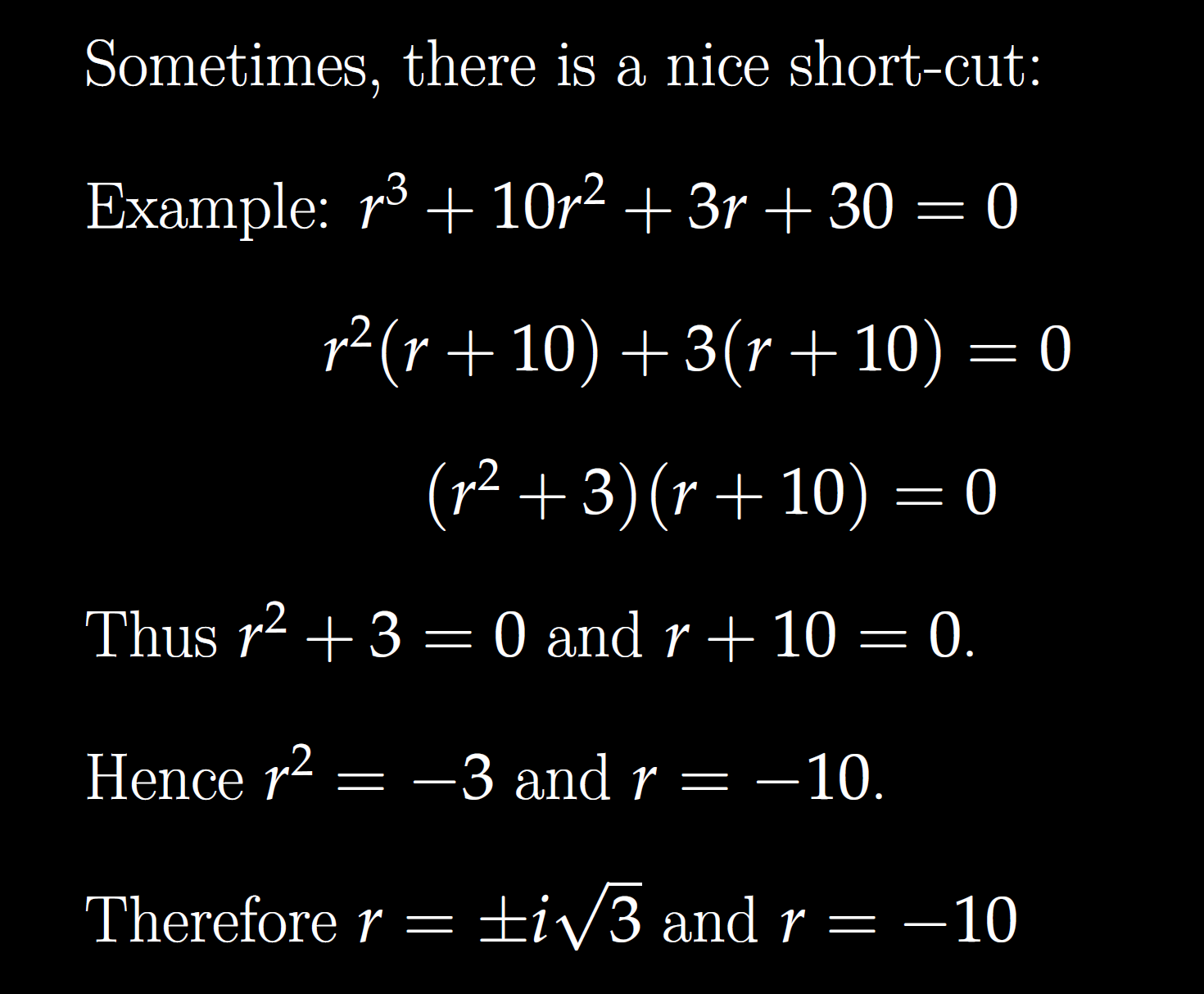 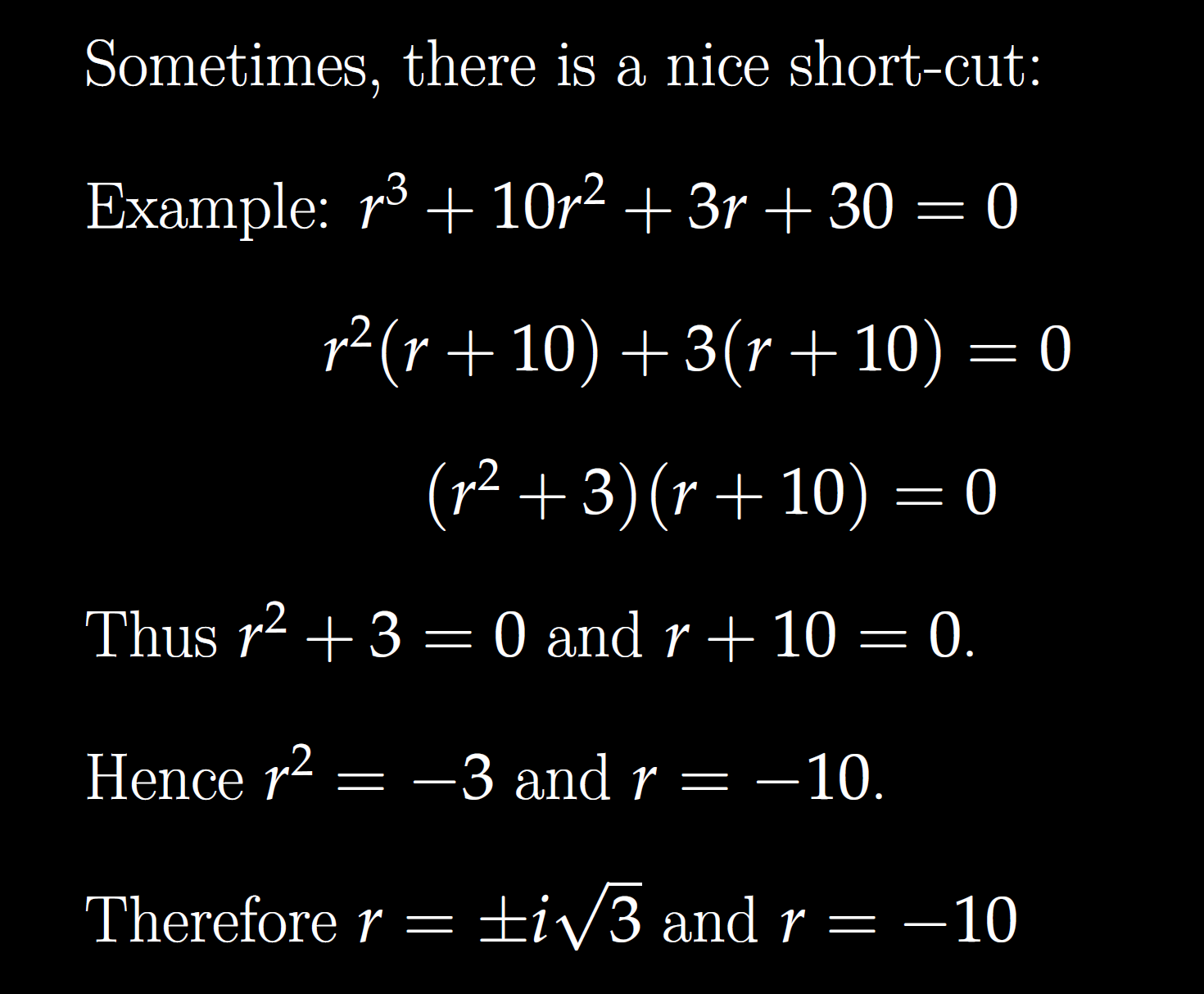 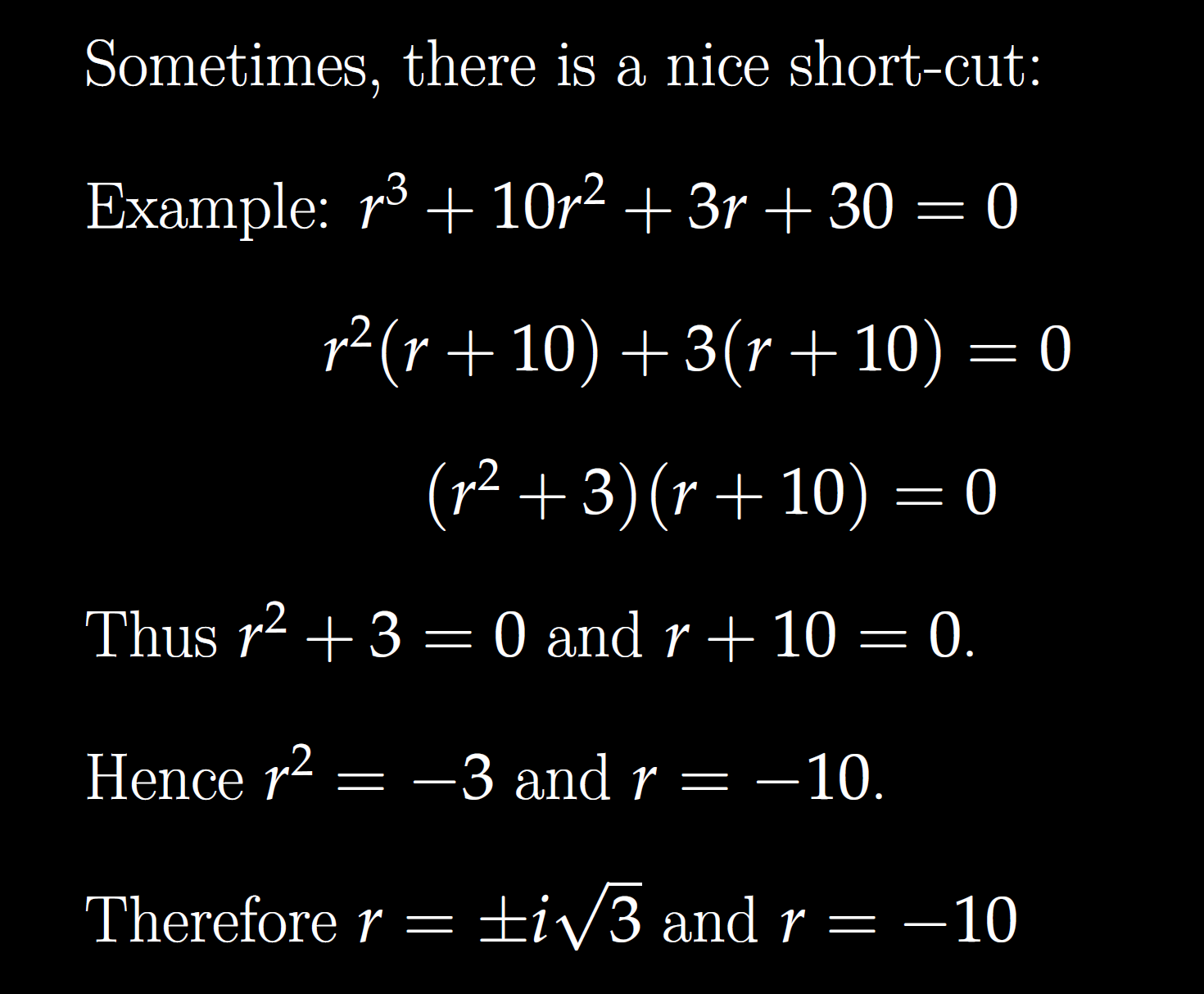 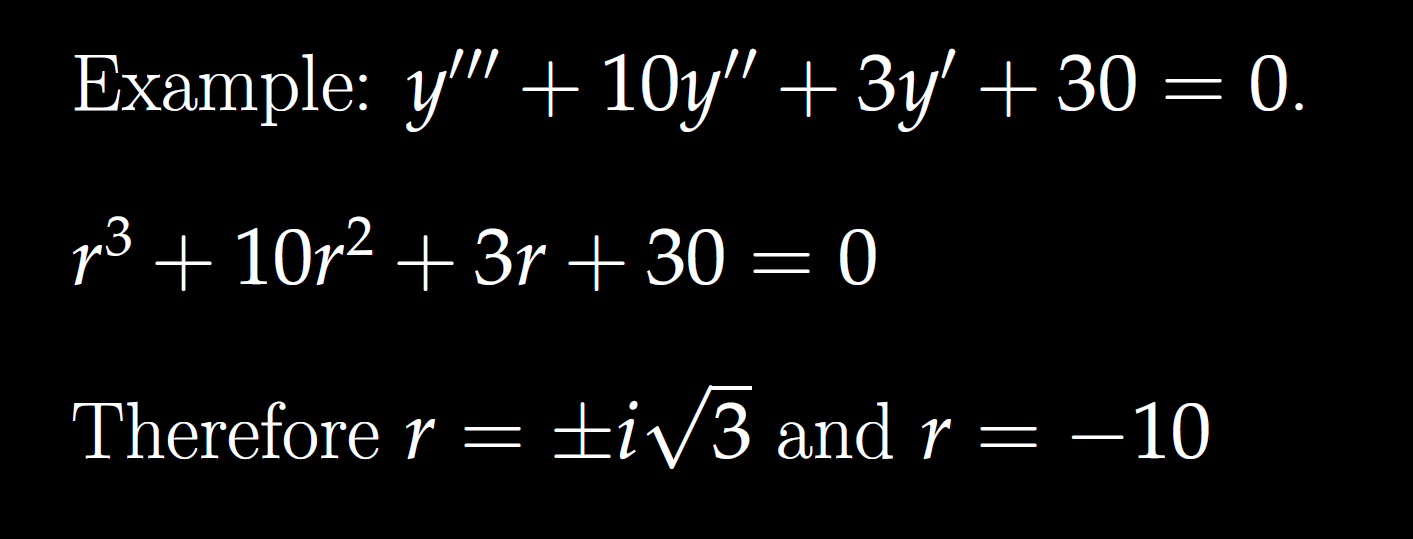 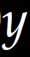